Unit 3
What day is it to day ?
Lesson 2
vocabulary
Vocabulary
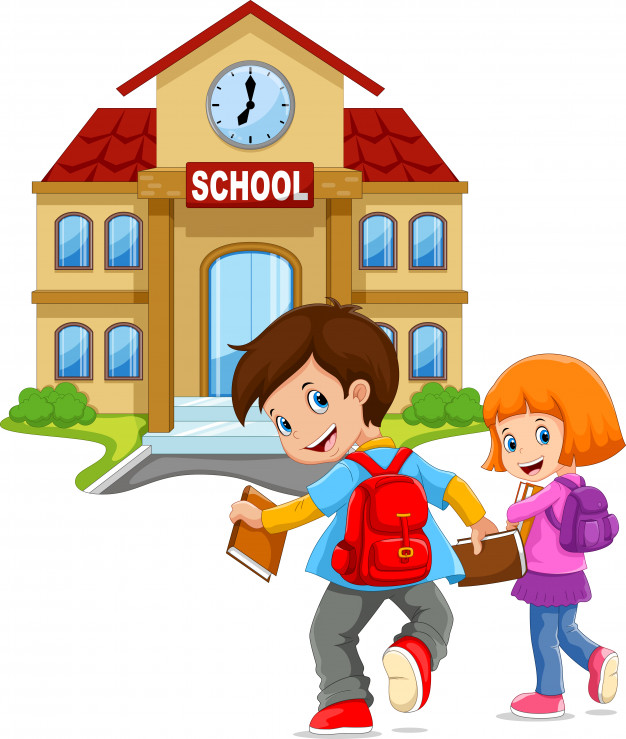 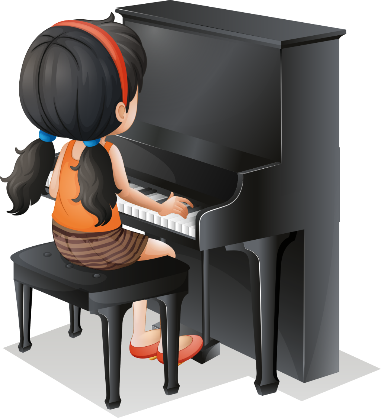 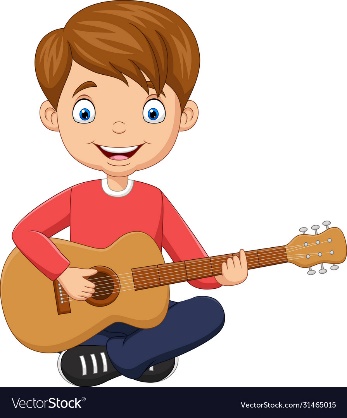 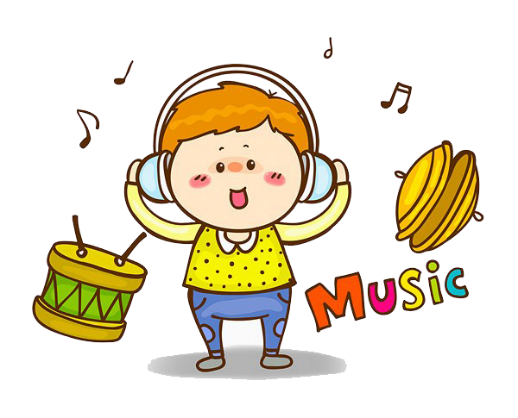 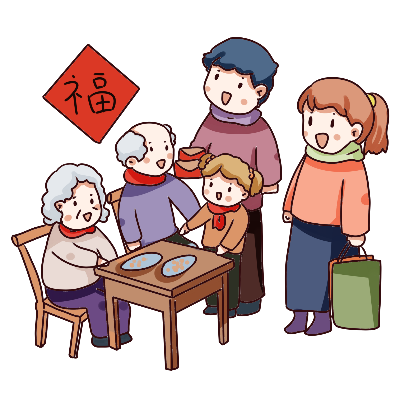 Go to school
Play the guitar
Visit my grandparents
Play the piano
Listen to music
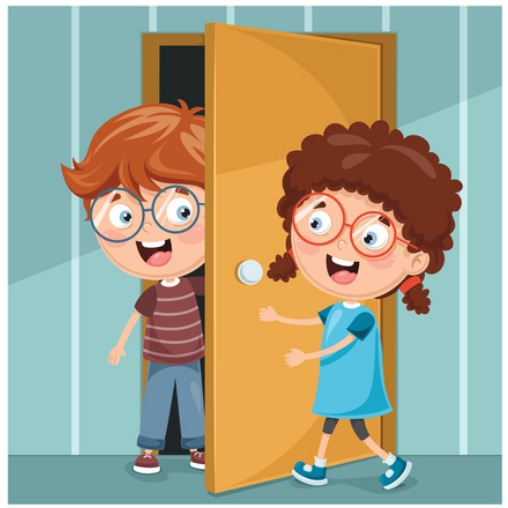 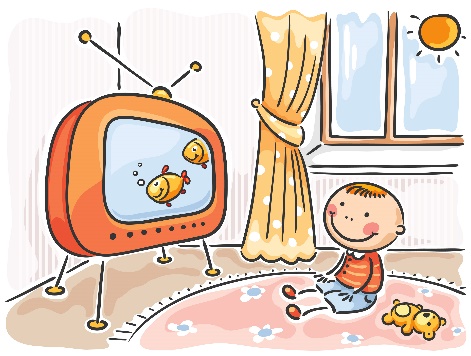 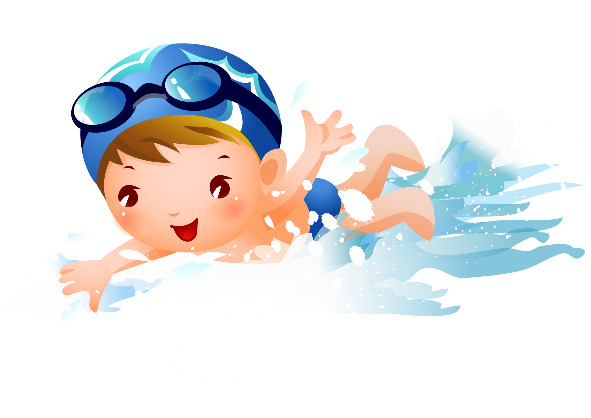 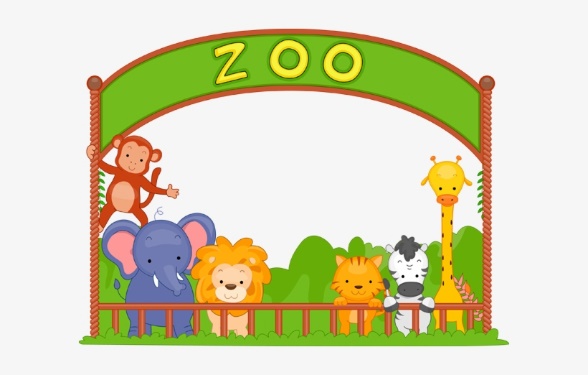 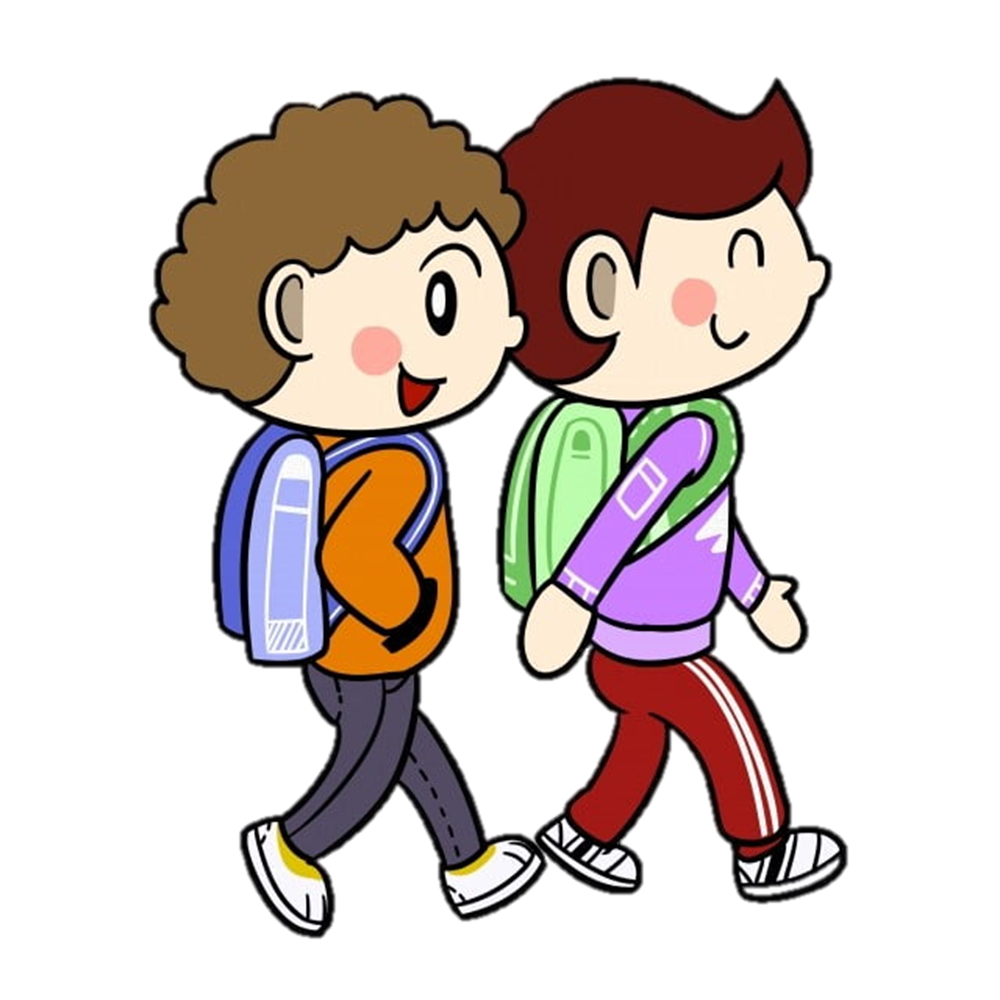 Go swimming
Go to the zoo
Visit my friend
Watch TV
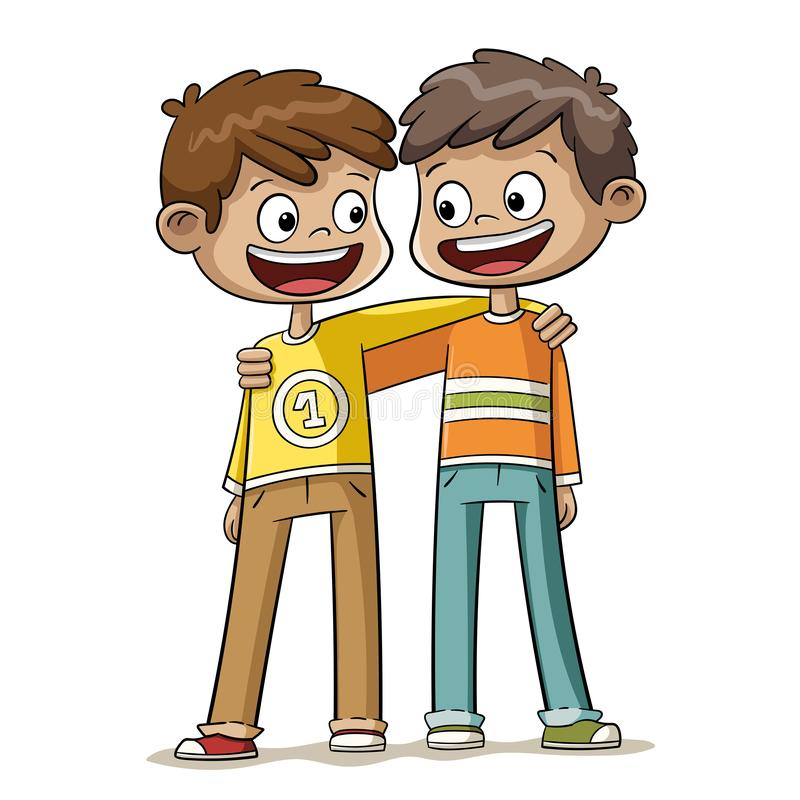 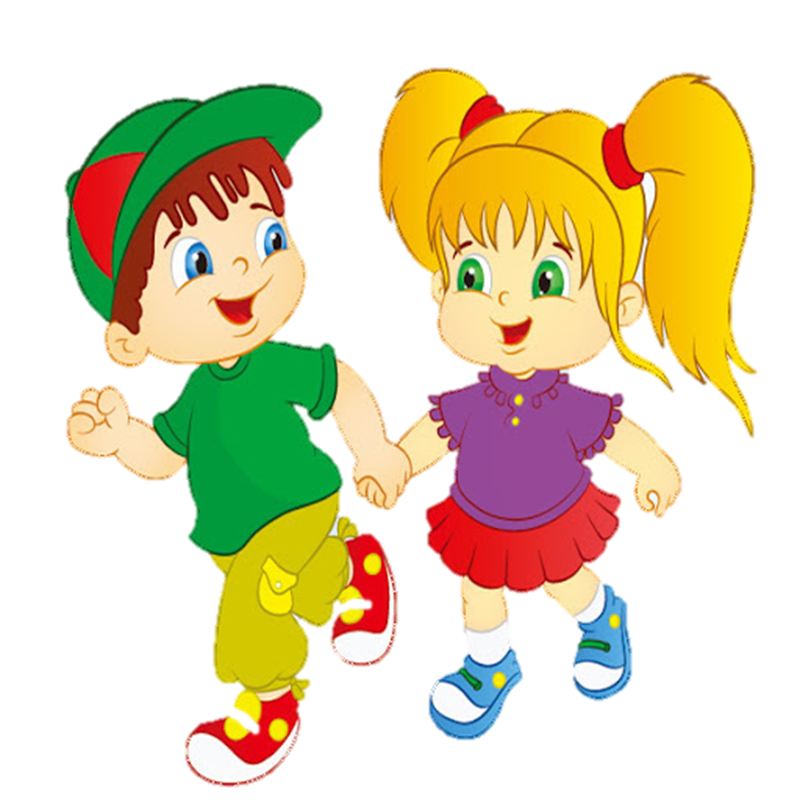 Choose the best answer
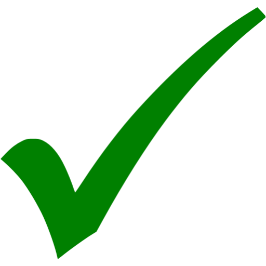 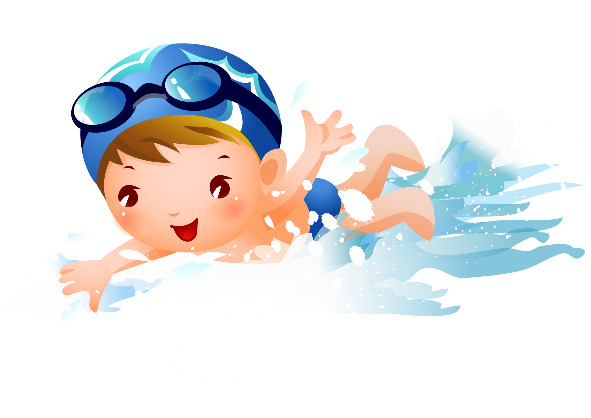 A
Go swimming
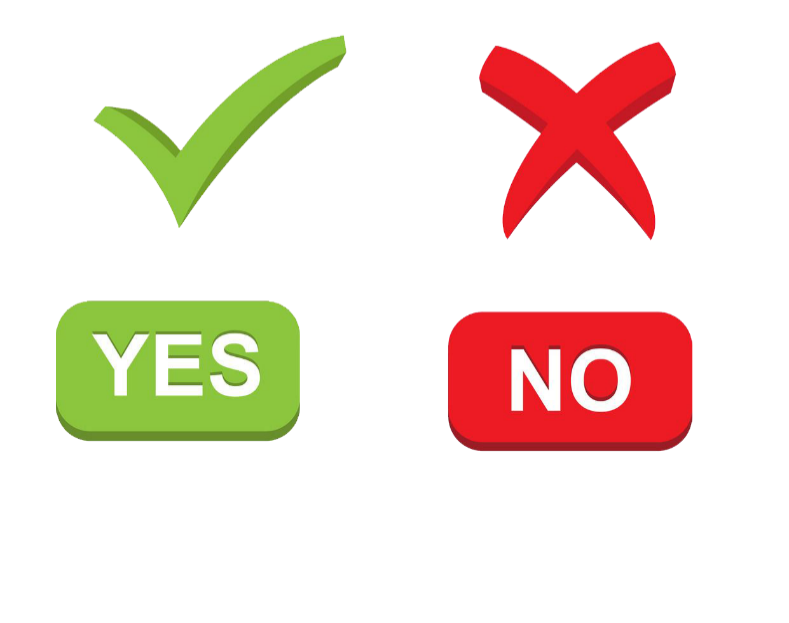 B
Visit my friend
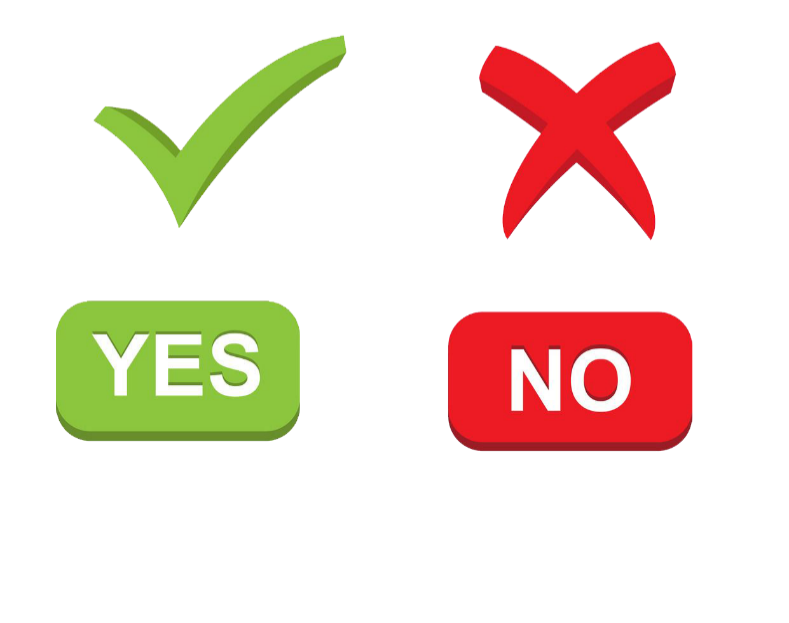 C
Go the zoo
Next
Choose the best answer
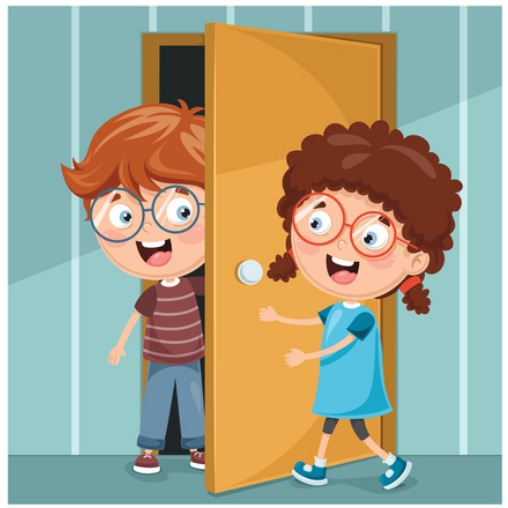 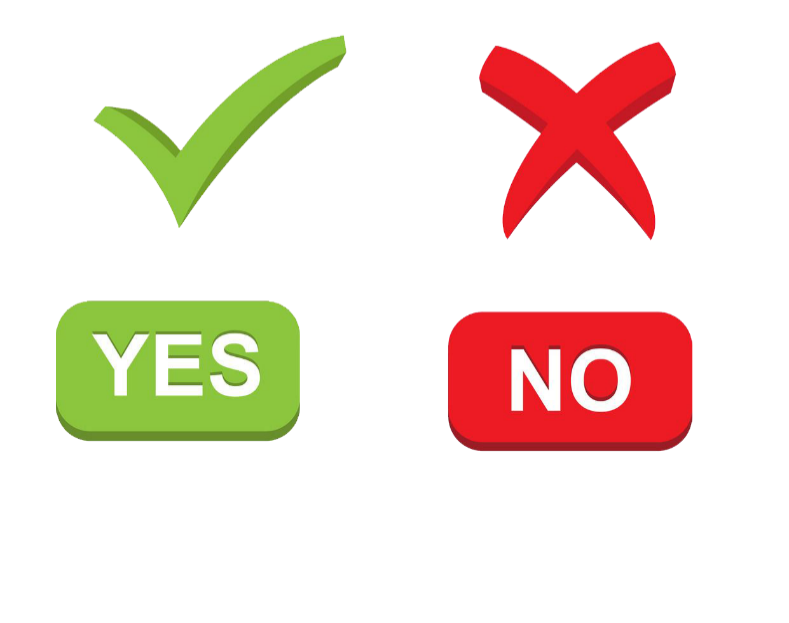 A
Visit my grandparents
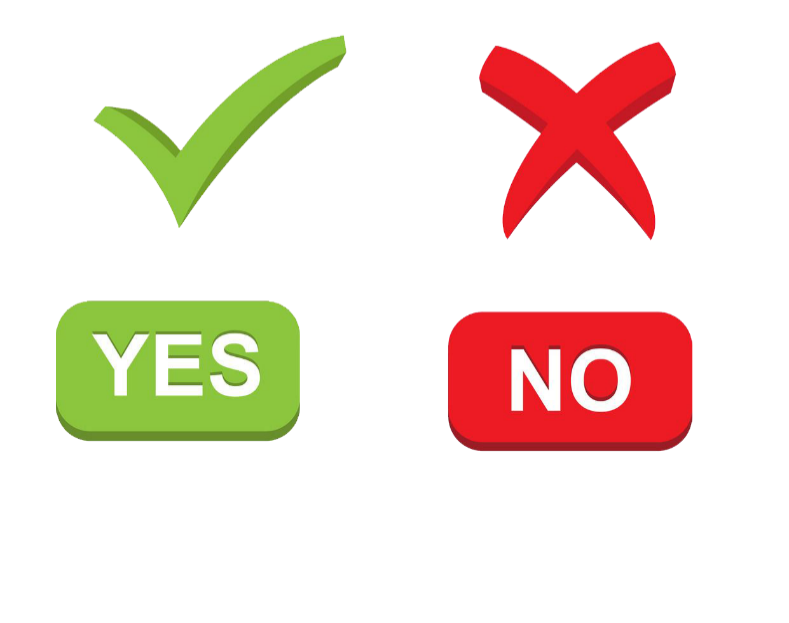 B
Listen to the music
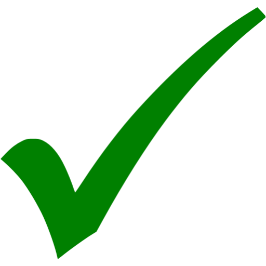 C
Visit my friend
Next
Choose the best answer
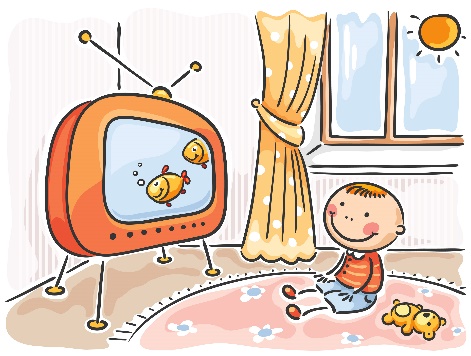 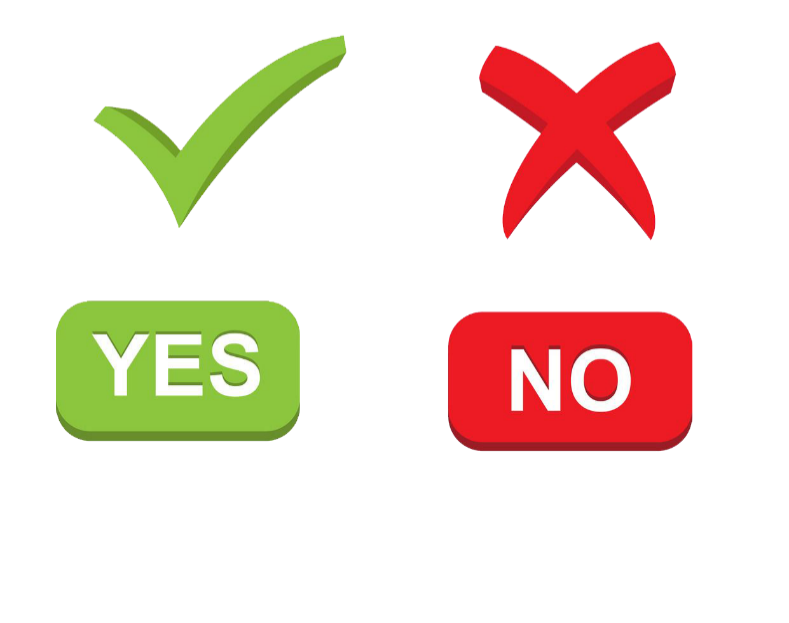 A
Go to school
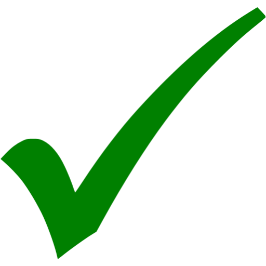 B
Watch TV
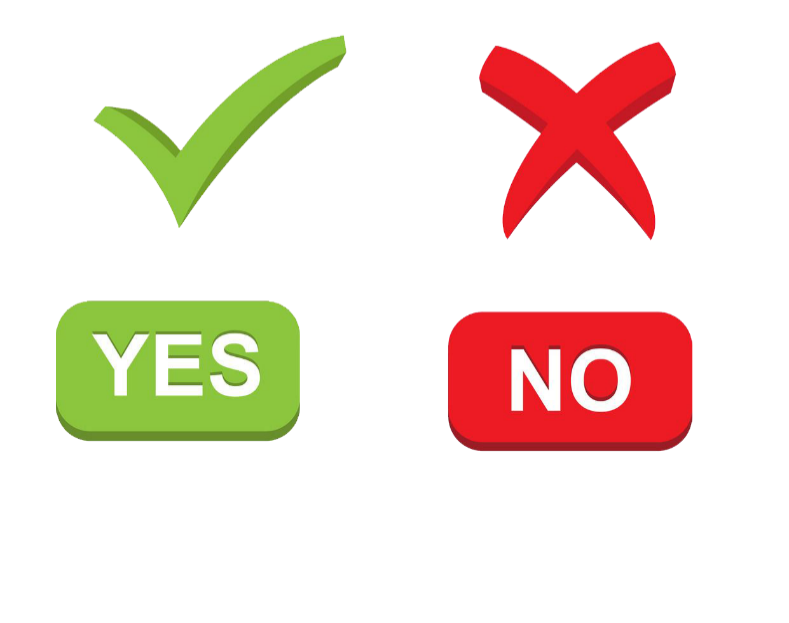 C
Play the piano
Next
Choose the best answer
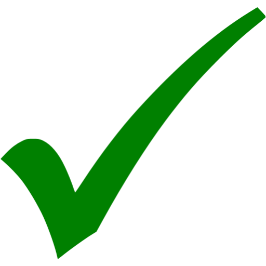 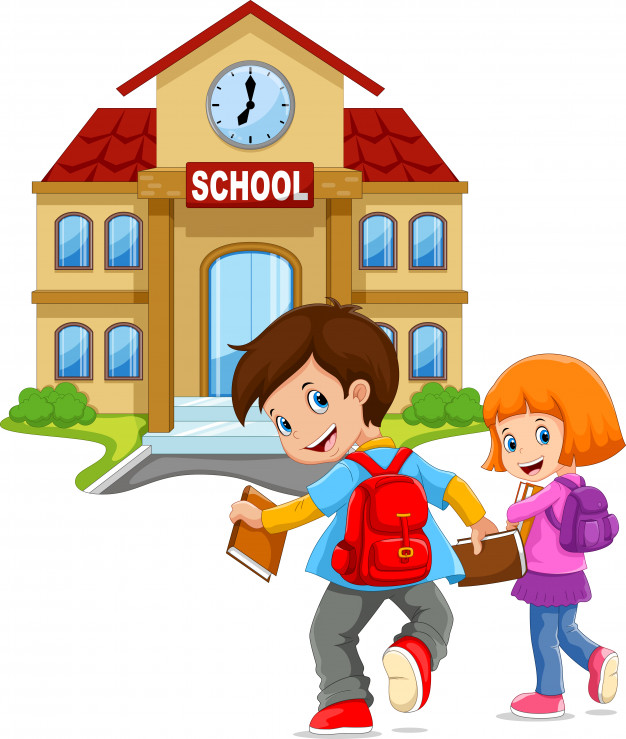 A
Go to school
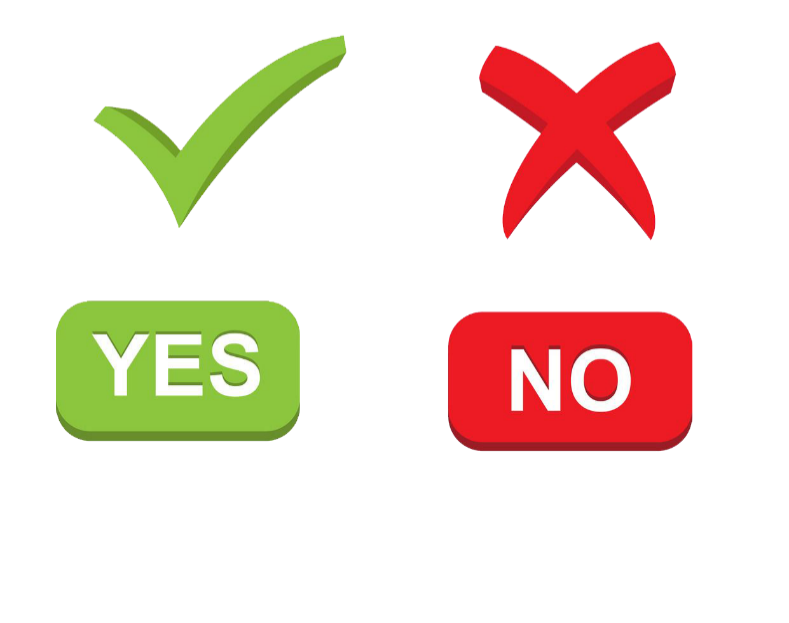 B
Visit my grandparents
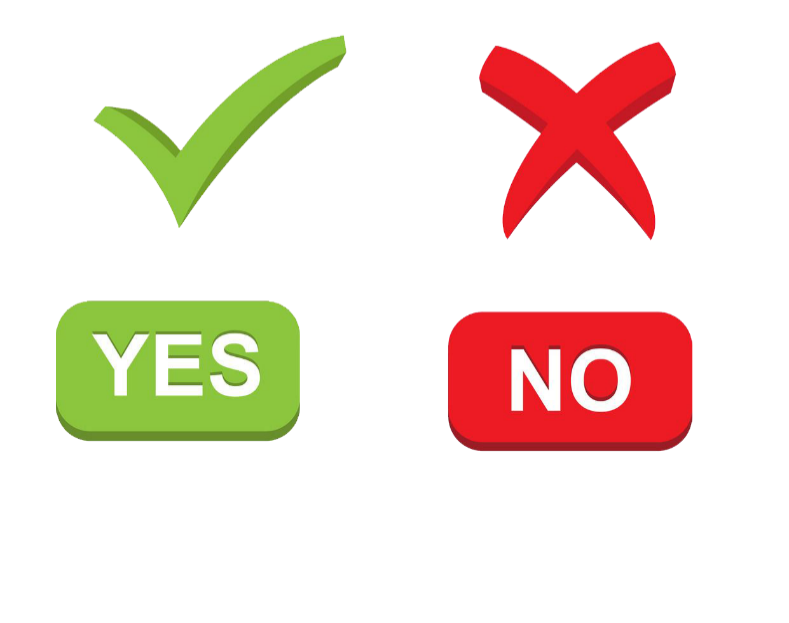 C
Go the zoo
Next
Choose the best answer
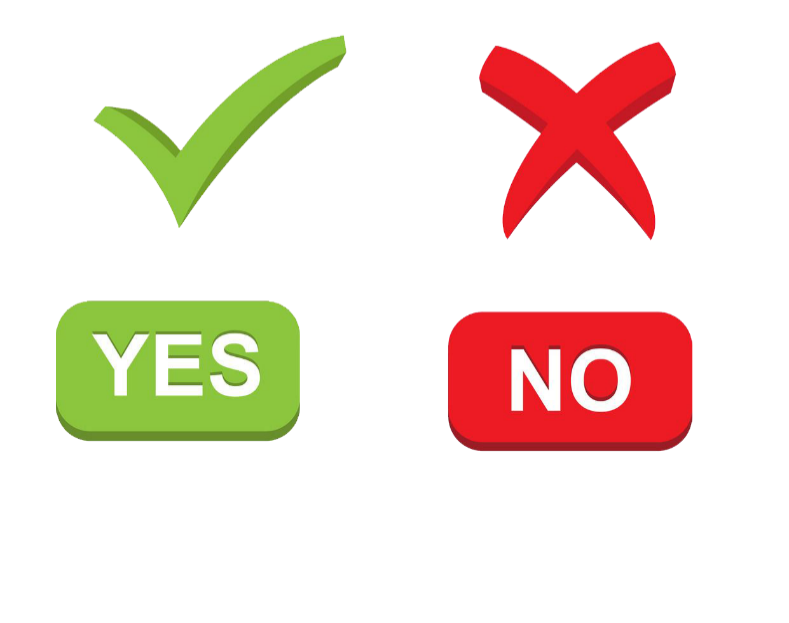 A
Listen to the music
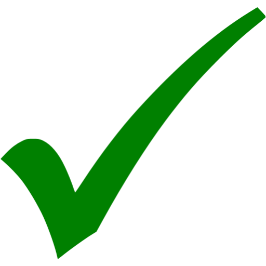 B
Go to the zoo
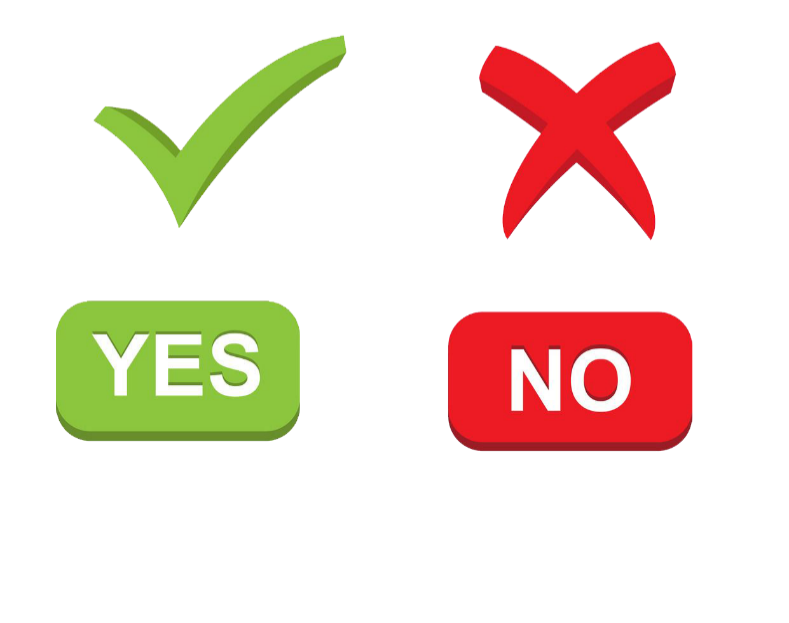 C
Watch TV
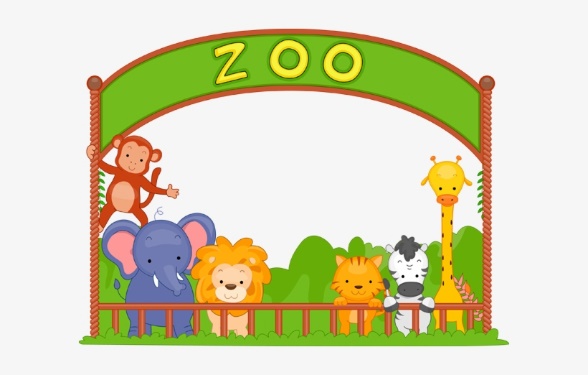 Next
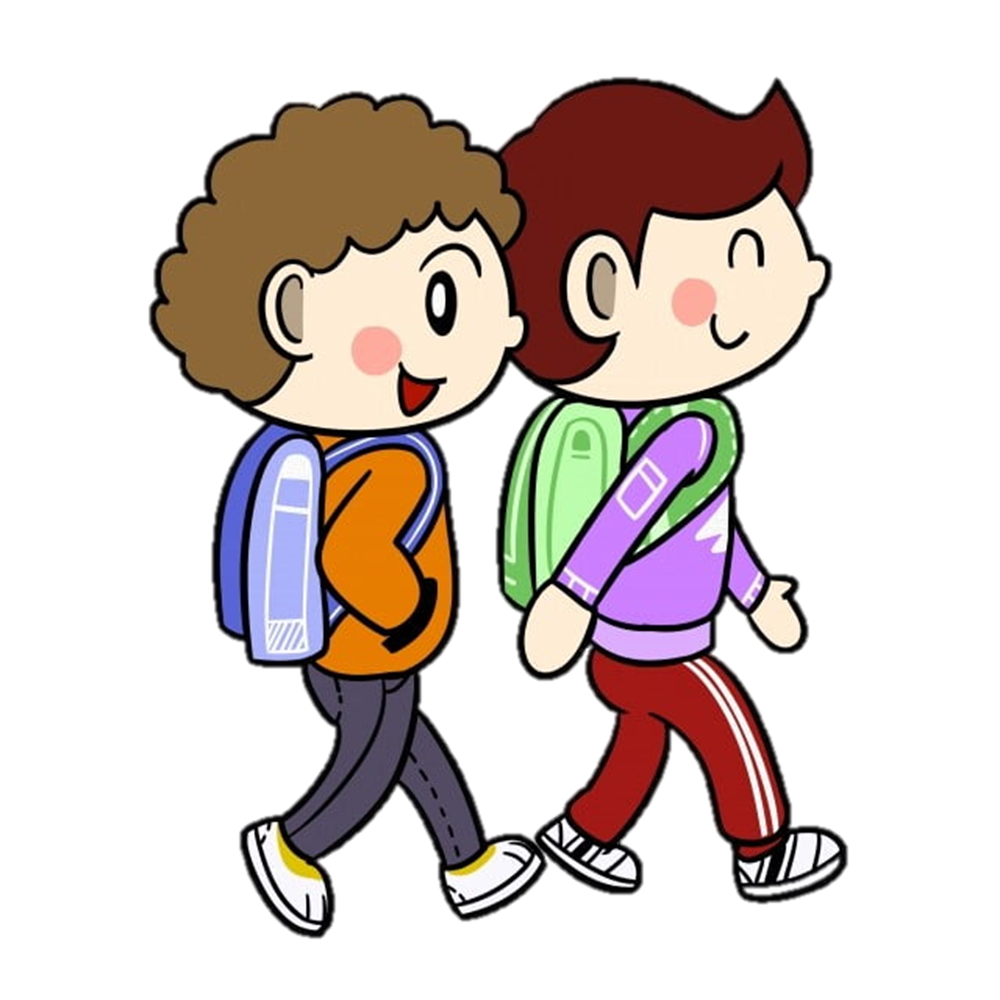 Choose the best answer
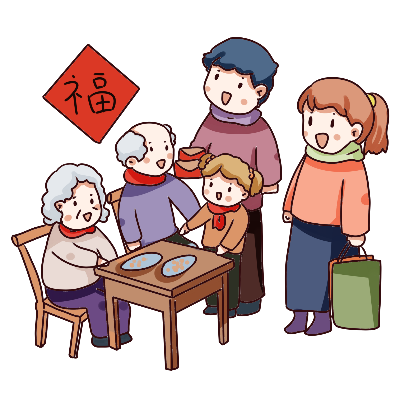 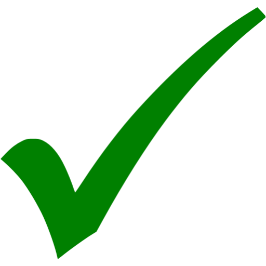 A
Visit my grandparents
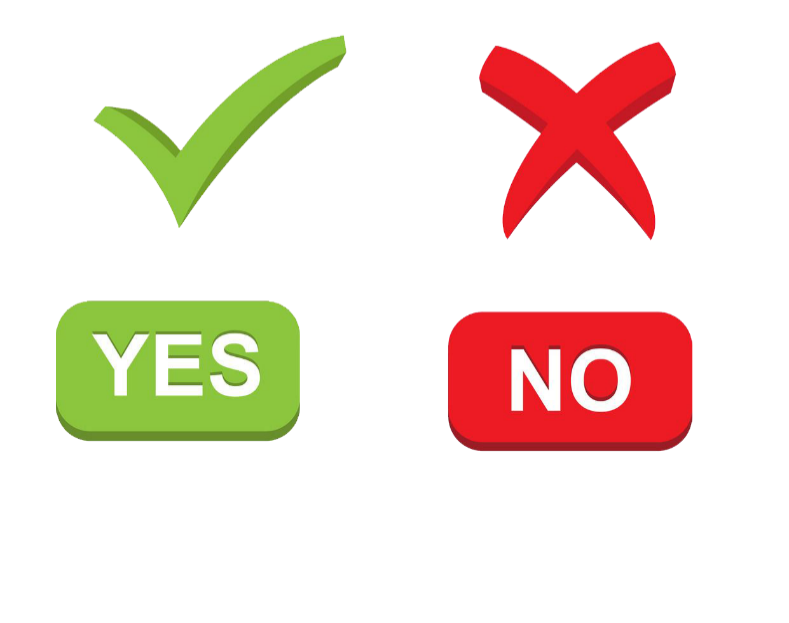 B
Visit my friend
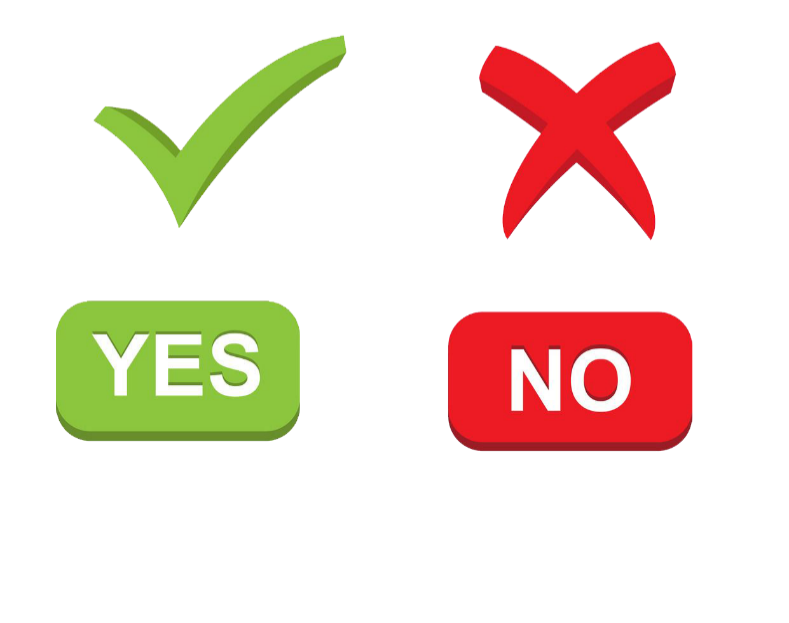 C
Play the guitar
Next
Choose the best answer
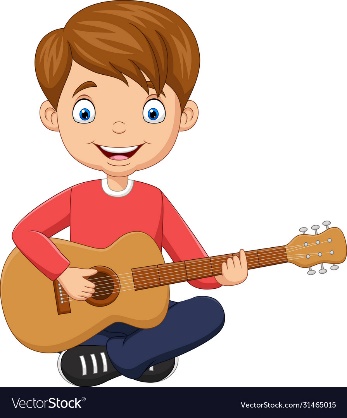 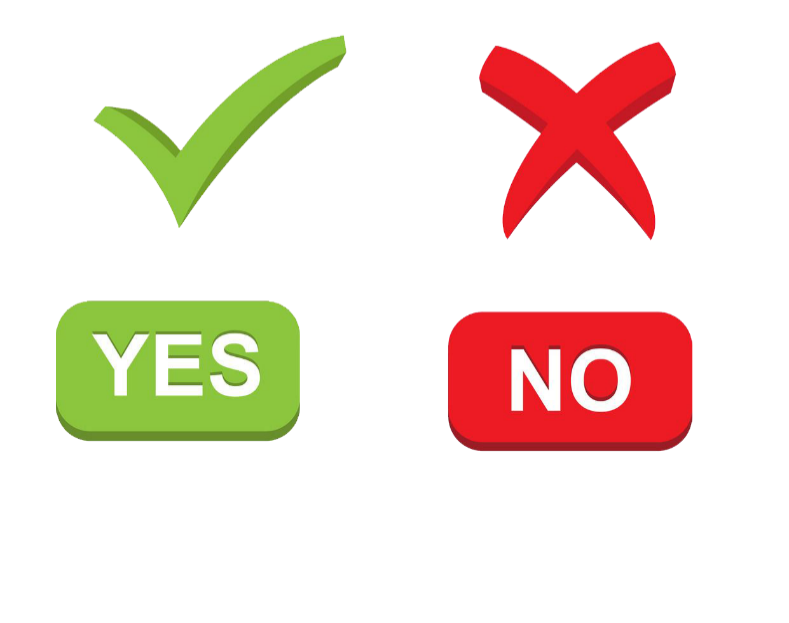 A
Play the piano
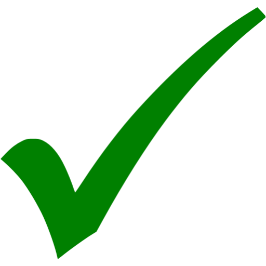 B
Play the guitar
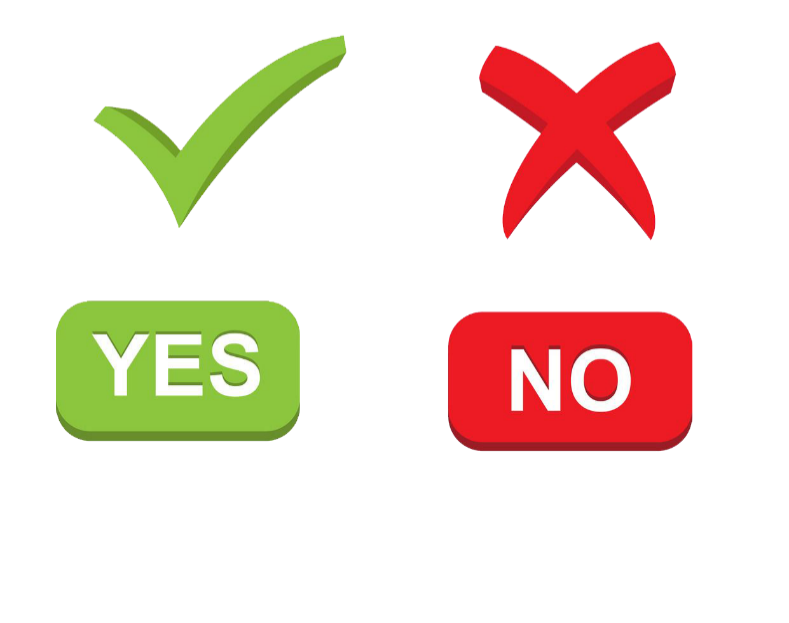 C
Play chess
Next
Choose the best answer
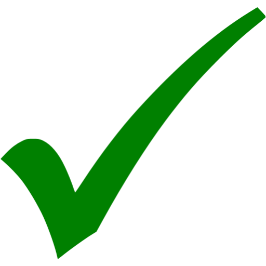 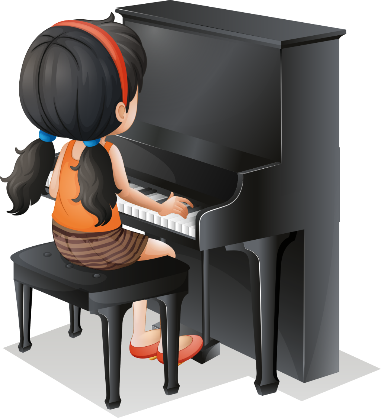 A
Play the piano
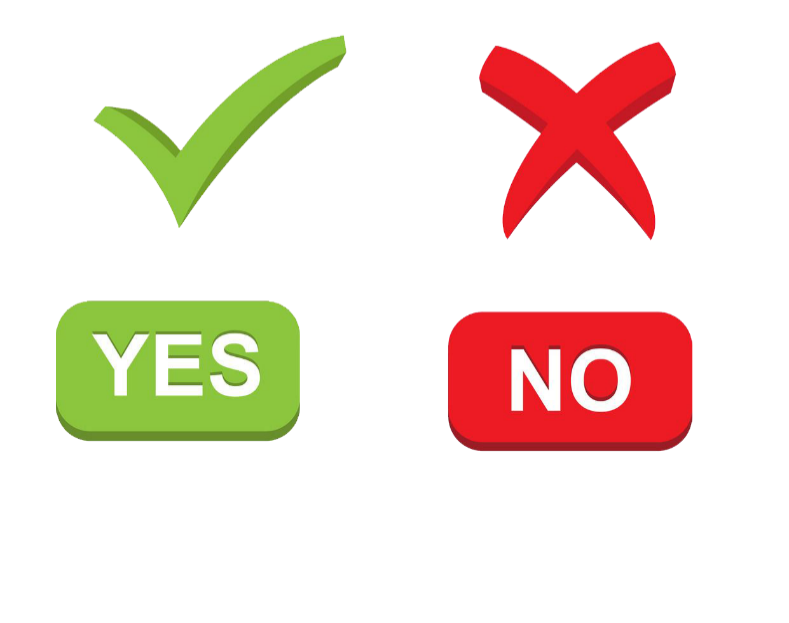 B
Visit my friend
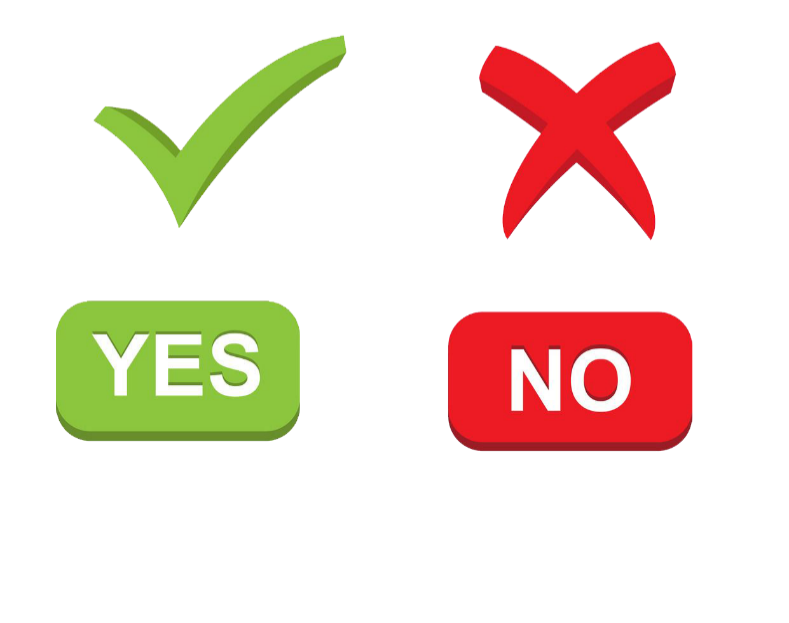 C
Go swimming
Next
Choose the best answer
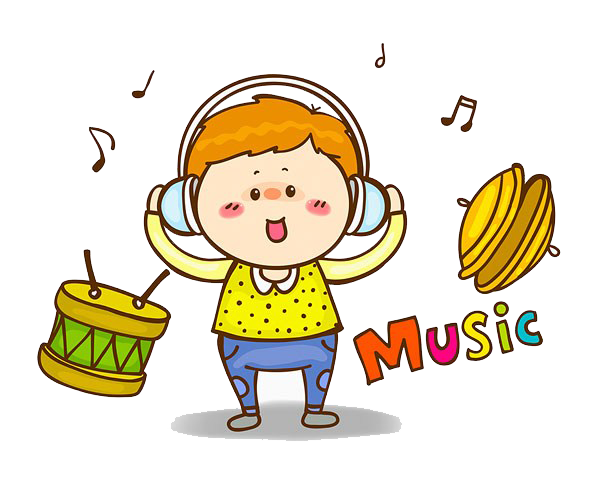 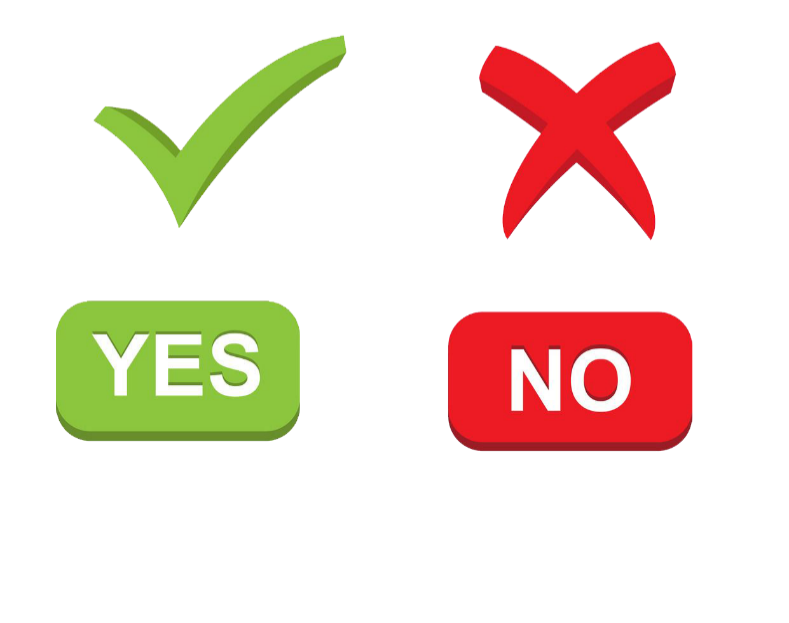 A
Play the guitar
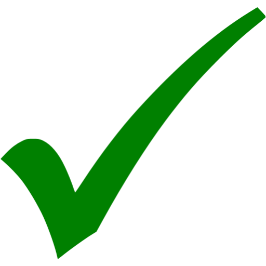 B
Listen to the music
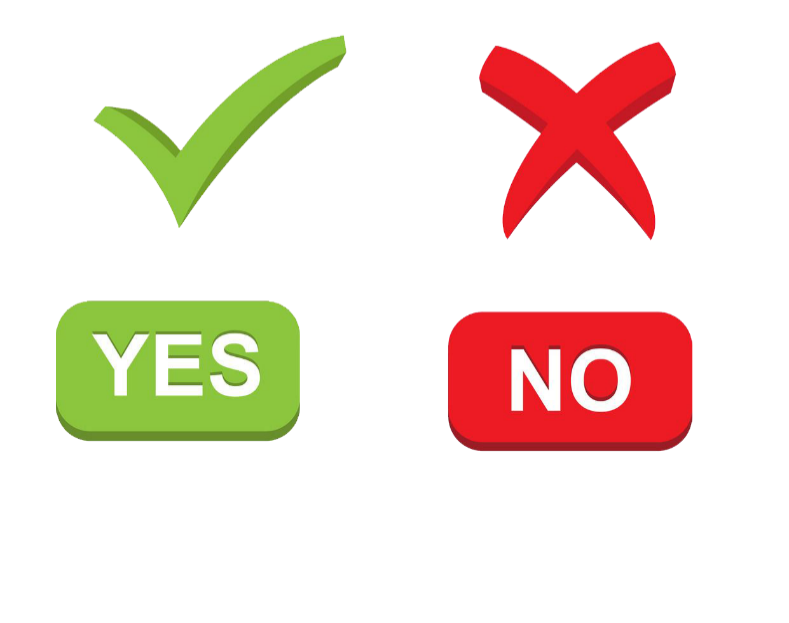 C
Play the music
Next
grammar
1. Look, listen and repeat.
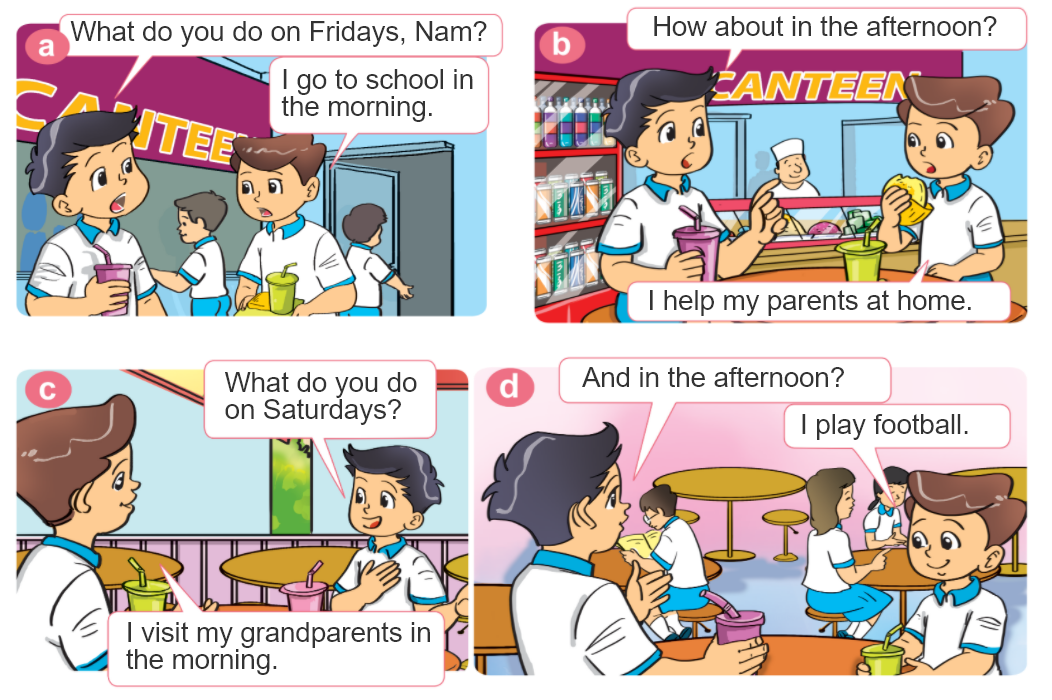 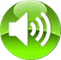 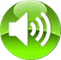 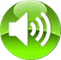 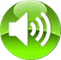 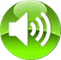 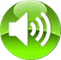 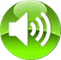 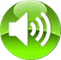 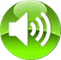 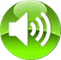 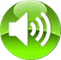 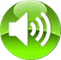 2. Point and say.
What do you do on ________ ?
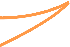 I  ___________.
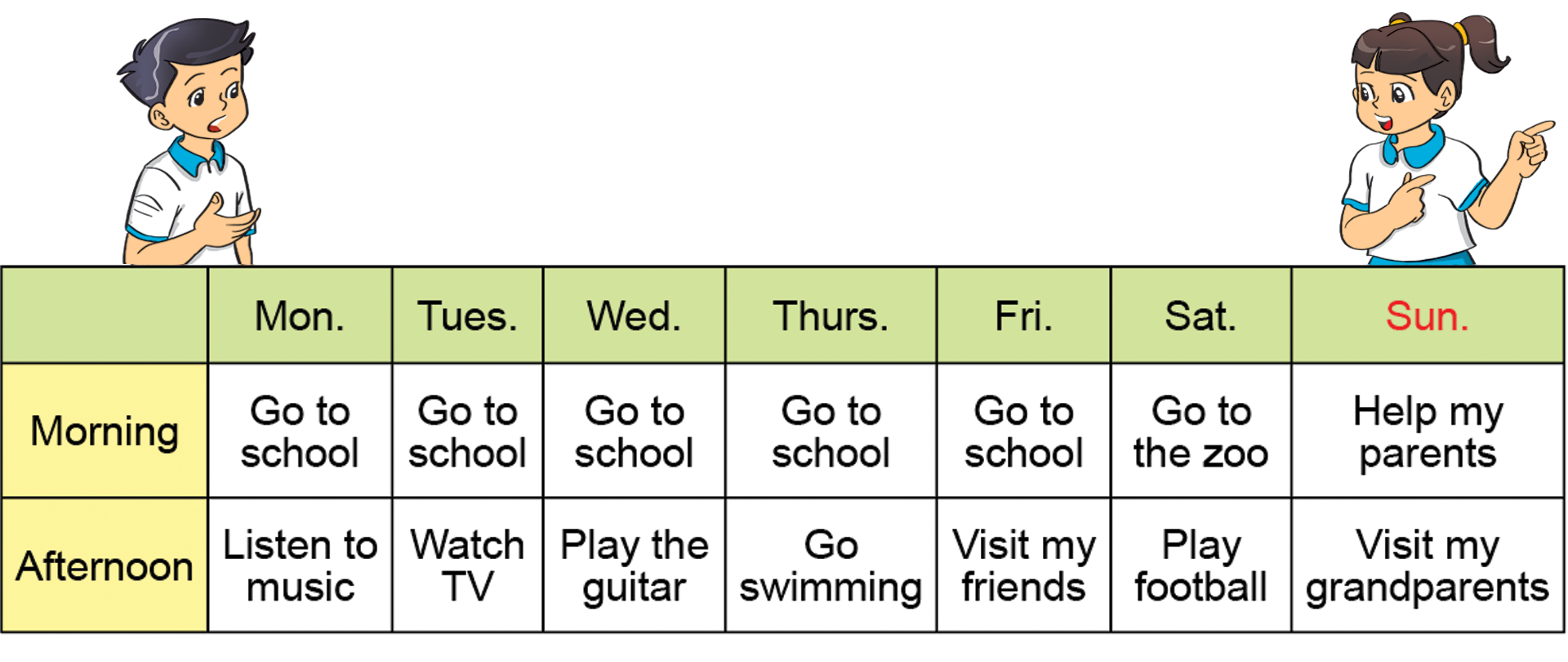 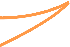 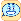 2. Point and say.
What do you do on ________ ?
Mondays
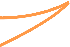 I'm  ___________.
I  go to school in the morning and listen to music in the afternoon.
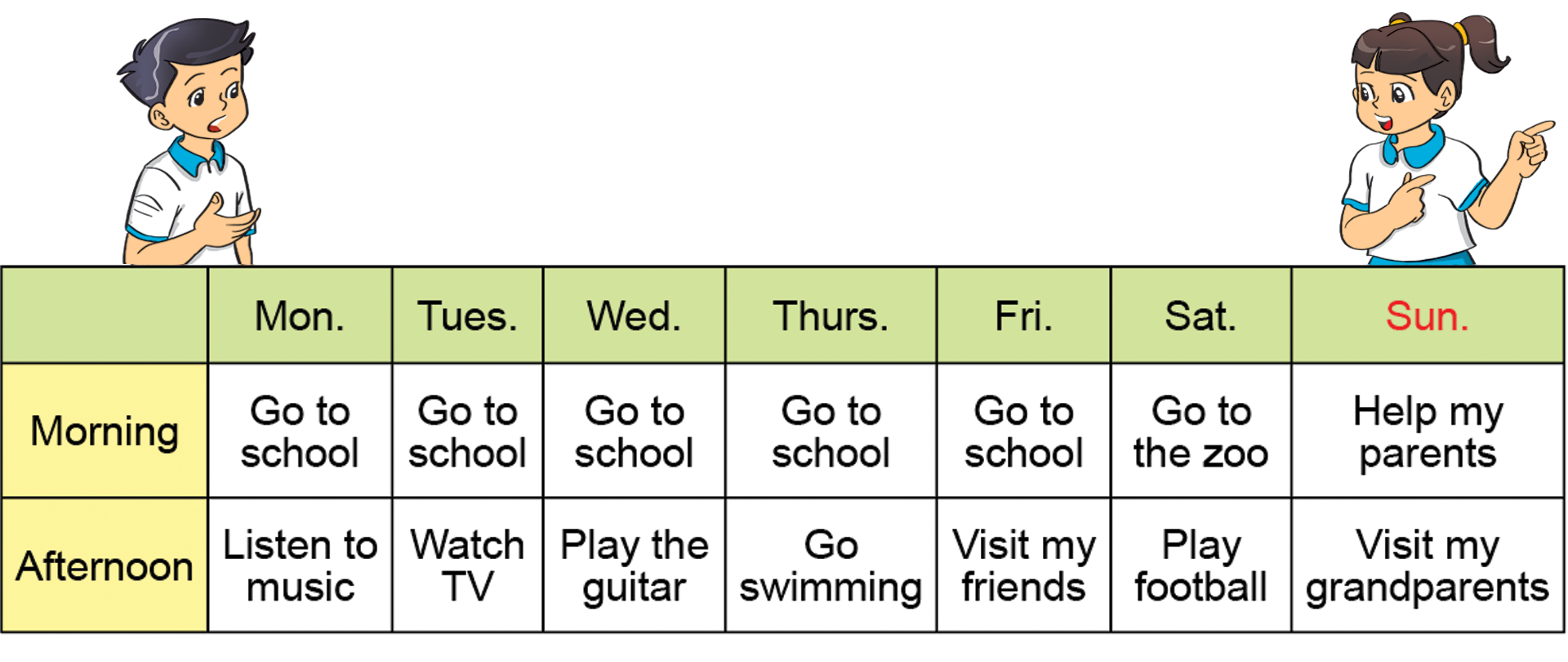 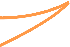 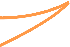 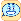 2. Point and say.
What do you do on ________ ?
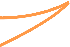 I  ___________.
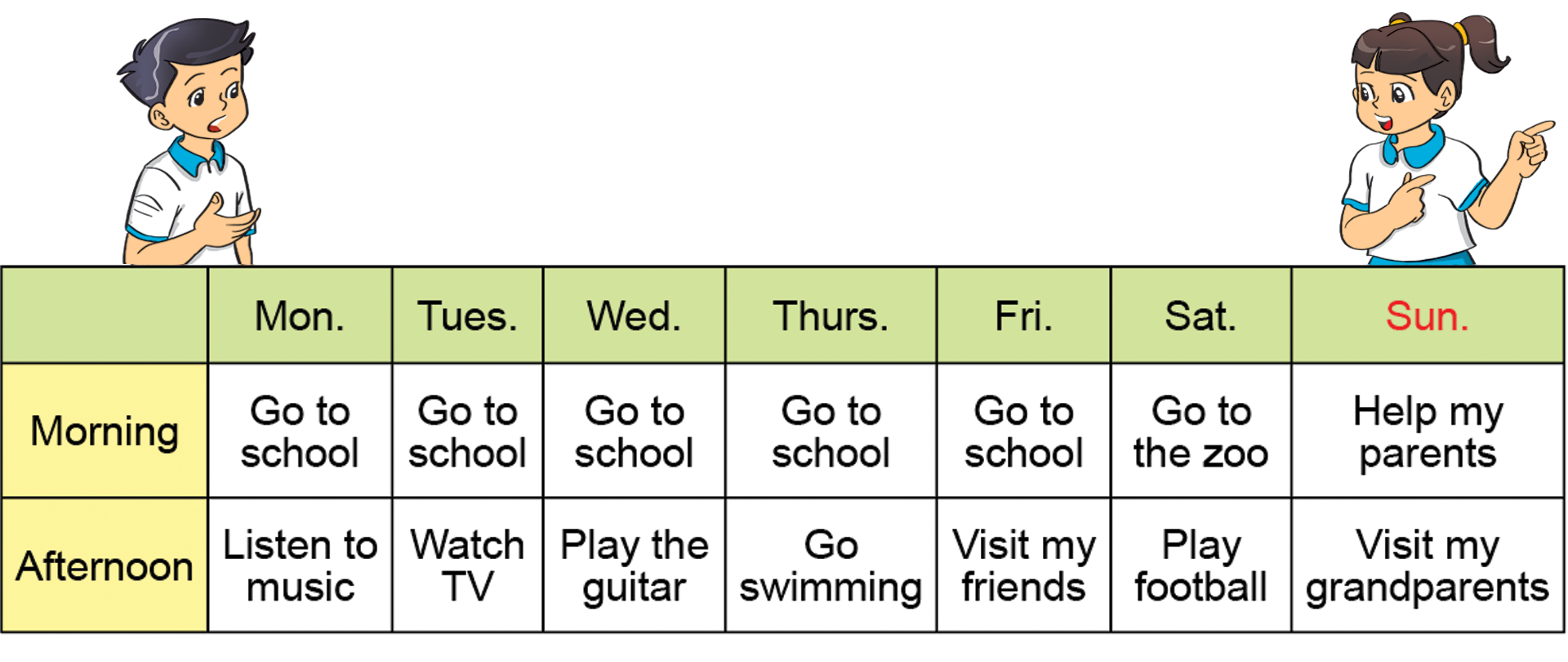 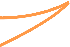 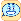 What do you do on Monday?
What do you do on Wednesday?
3. Let's talk.
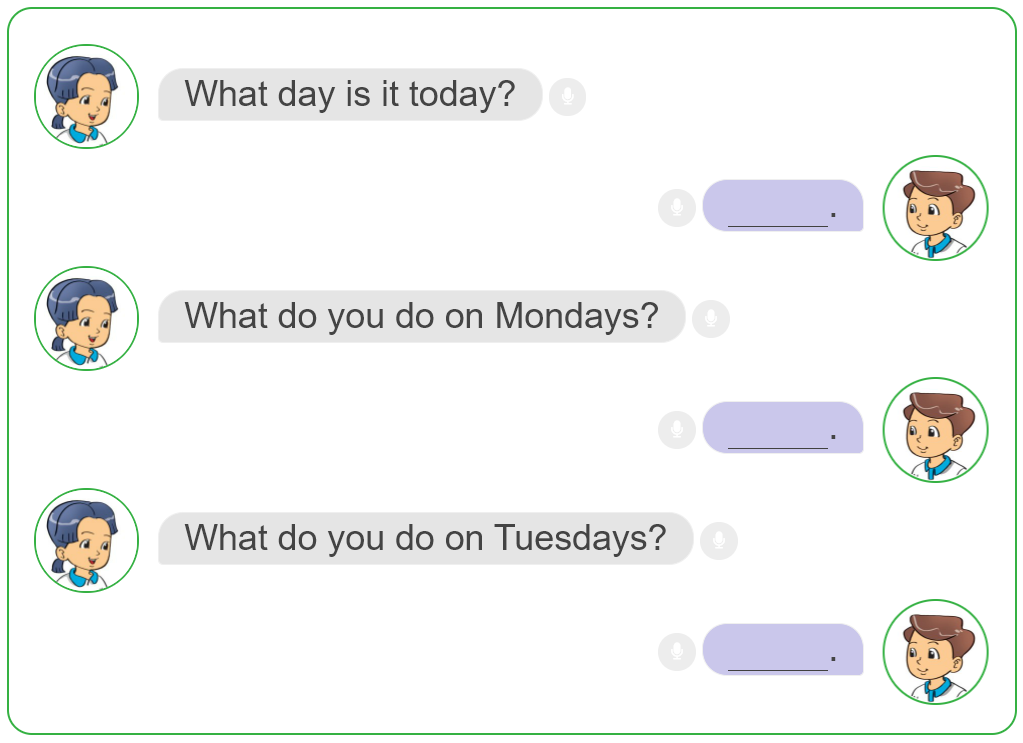 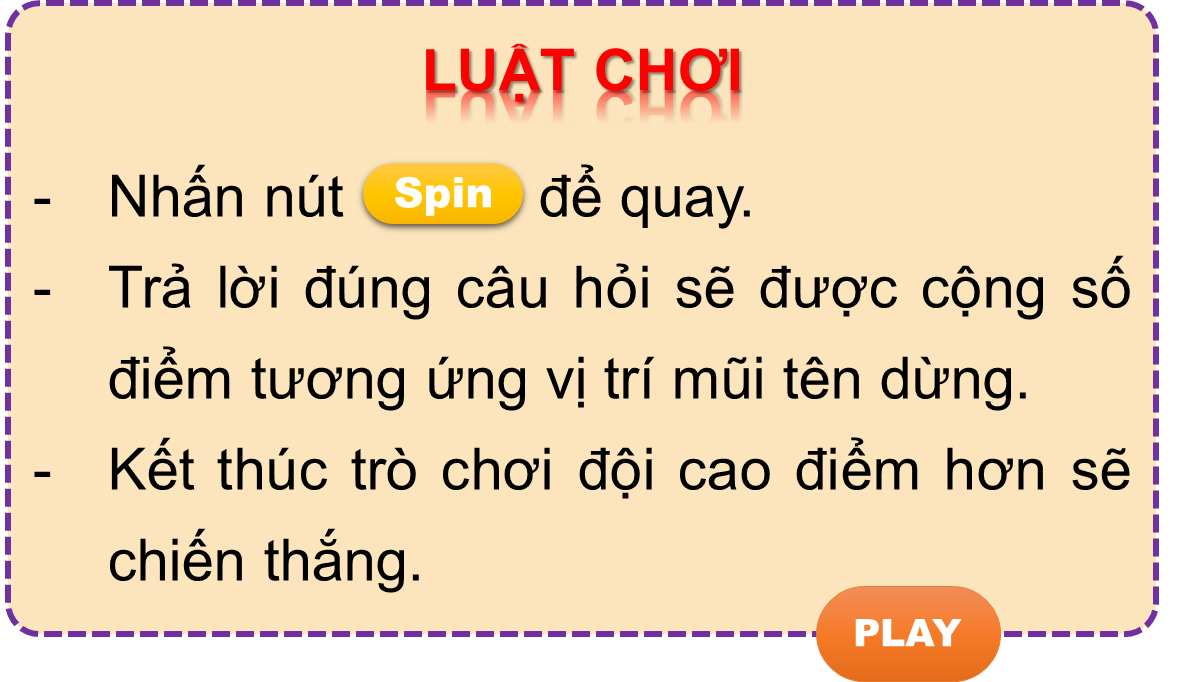 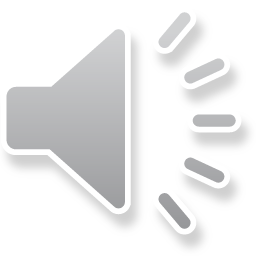 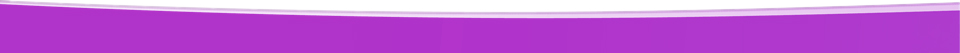 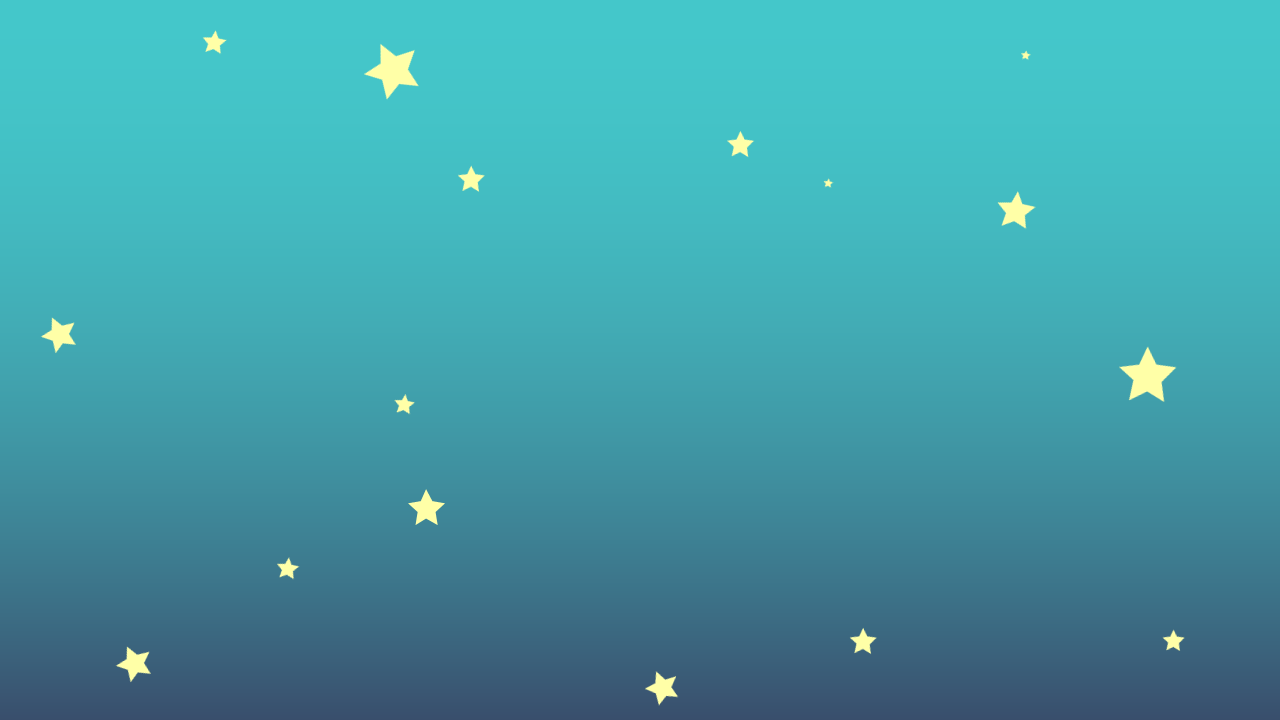 Vòng quay kì diệu
LUẬT CHƠI

Nhấn nút            để quay.
Trả lời đúng câu hỏi sẽ được cộng số    điểm tương ứng vị trí mũi tên dừng.
Kết thúc trò chơi đội cao điểm hơn sẽ chiến thắng.
50
10
20
30
Spin
10
20
40
30
Spin
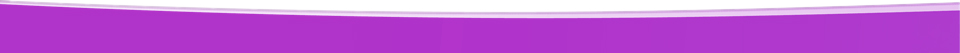 PLAY
[Speaker Notes: Ms Huyền Phạm - 0936.082.789 – YOUTUBE: MsPham.  Facebook: Dạy và học cùng công nghệ.]
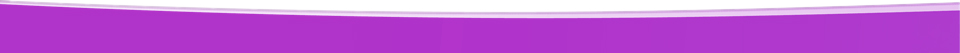 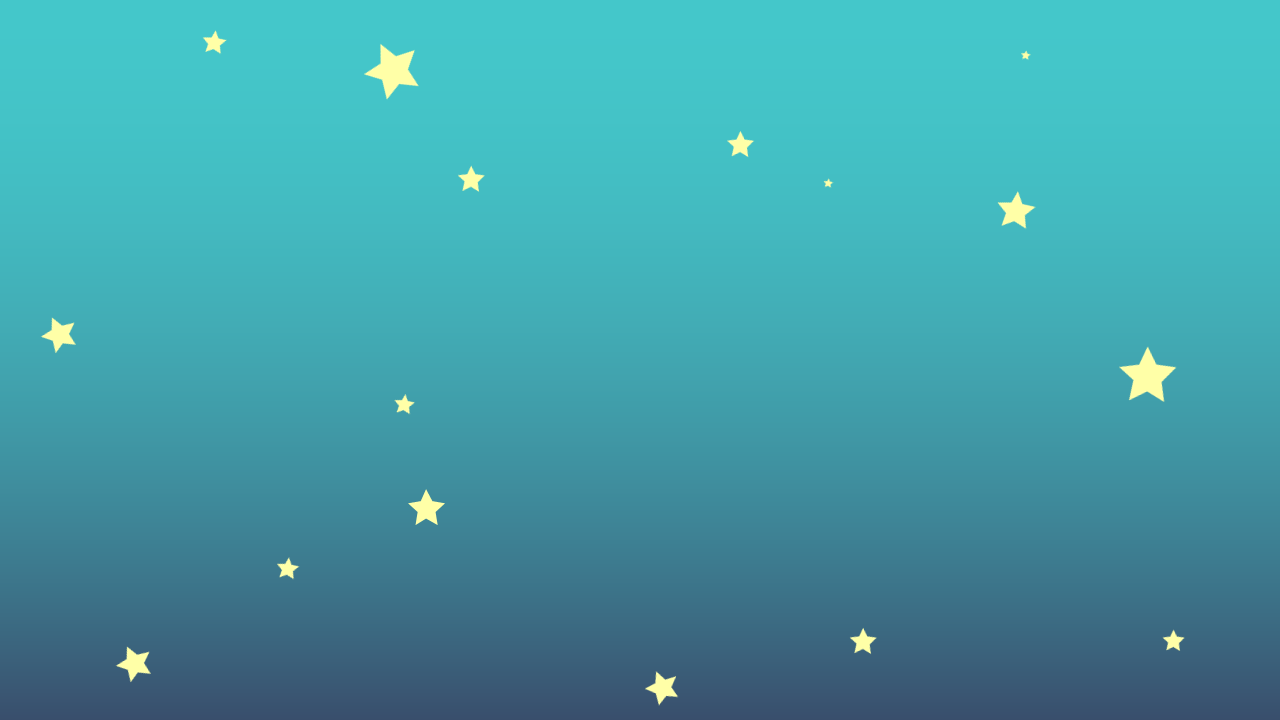 What do you do on Mondays? 
________ in the morning
50
10
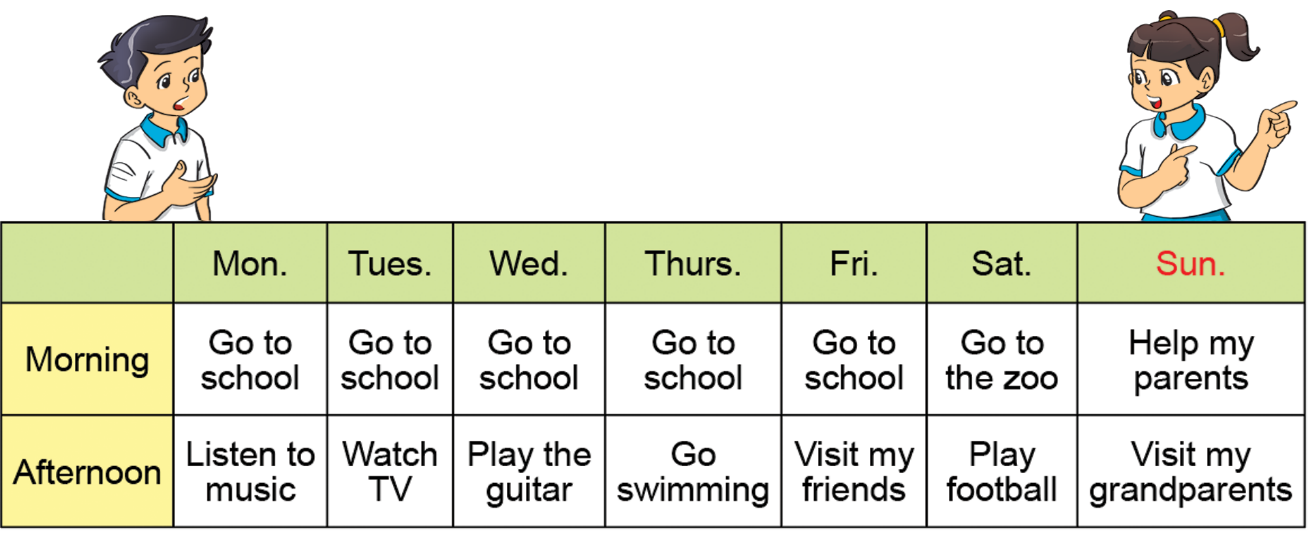 20
30
10
20
40
I go to school
30
Xem đáp án
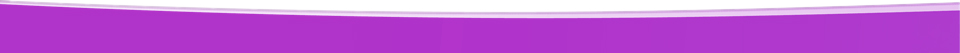 Spin
[Speaker Notes: Ms Huyền Phạm - 0936.082.789 – YOUTUBE: MsPham.  Facebook: Dạy và học cùng công nghệ.]
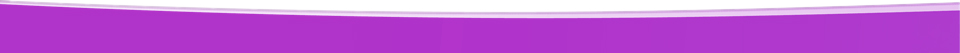 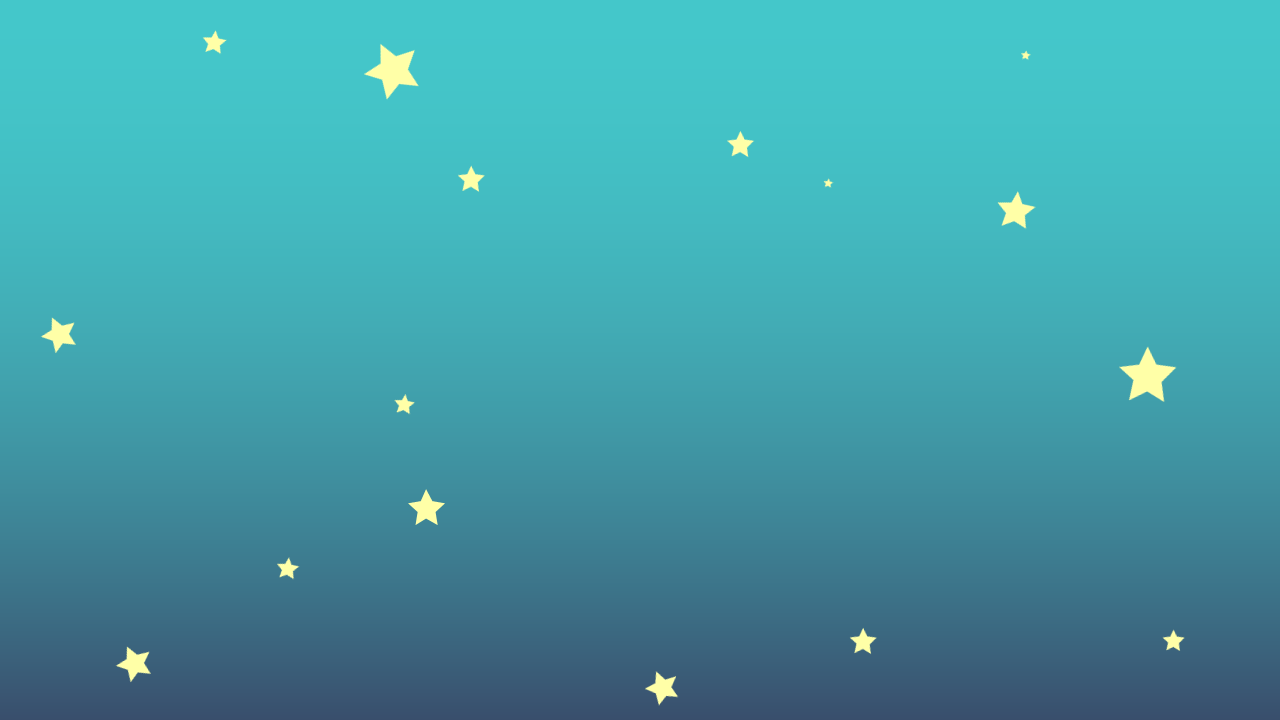 What do you do on Tuesdays? 
________ in the afternoon.
50
10
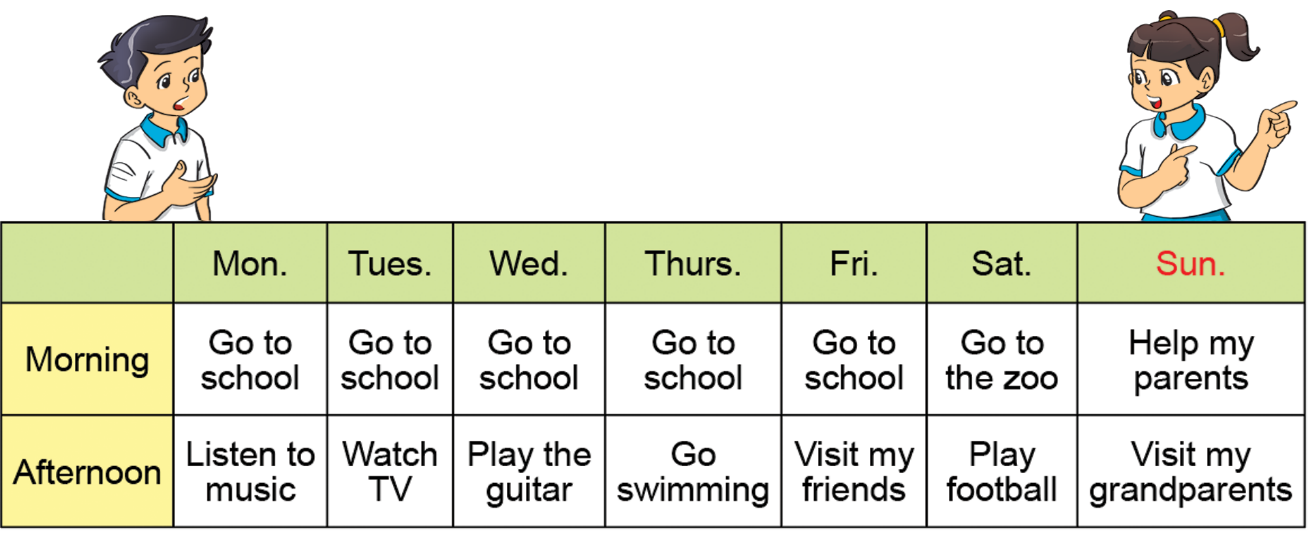 20
30
10
20
04
I watch TV
30
Xem đáp án
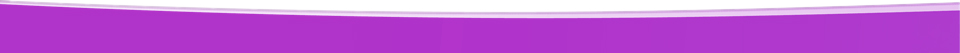 Spin
[Speaker Notes: Ms Huyền Phạm - 0936.082.789 – YOUTUBE: MsPham.  Facebook: Dạy và học cùng công nghệ.]
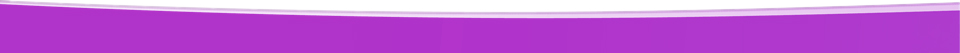 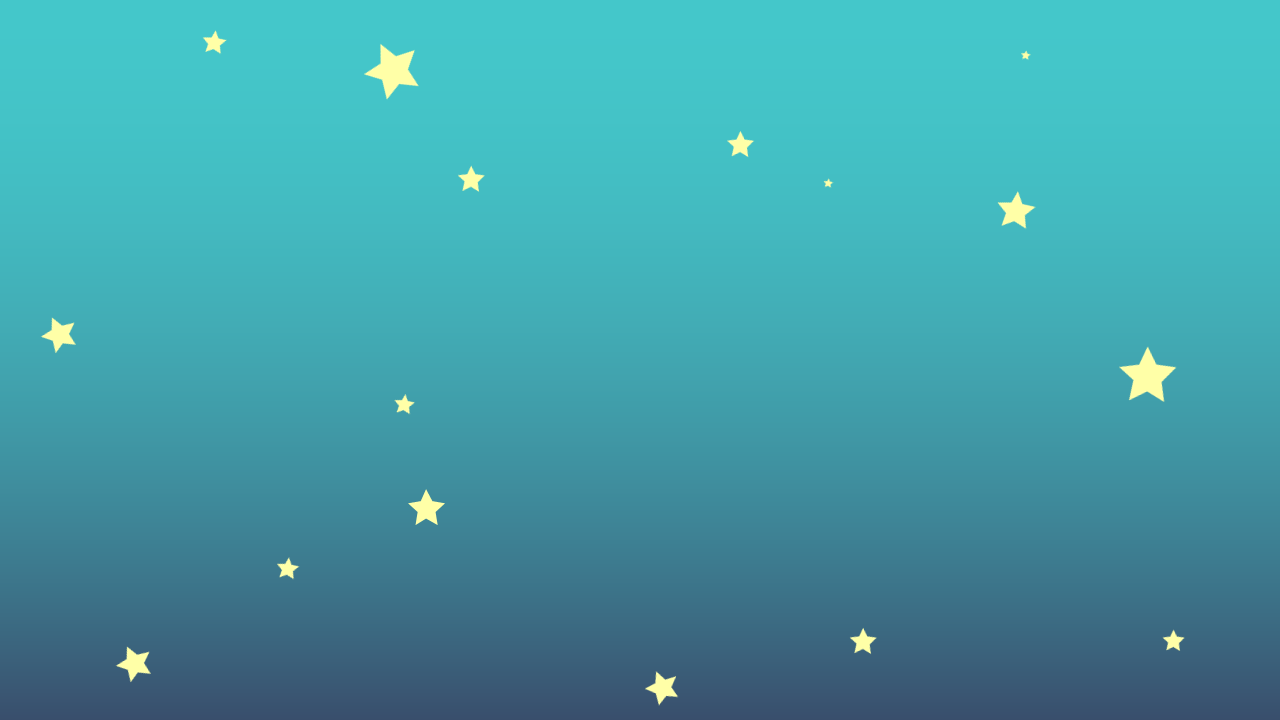 What do you do on Fridays? 
I visit my friend ______.
50
10
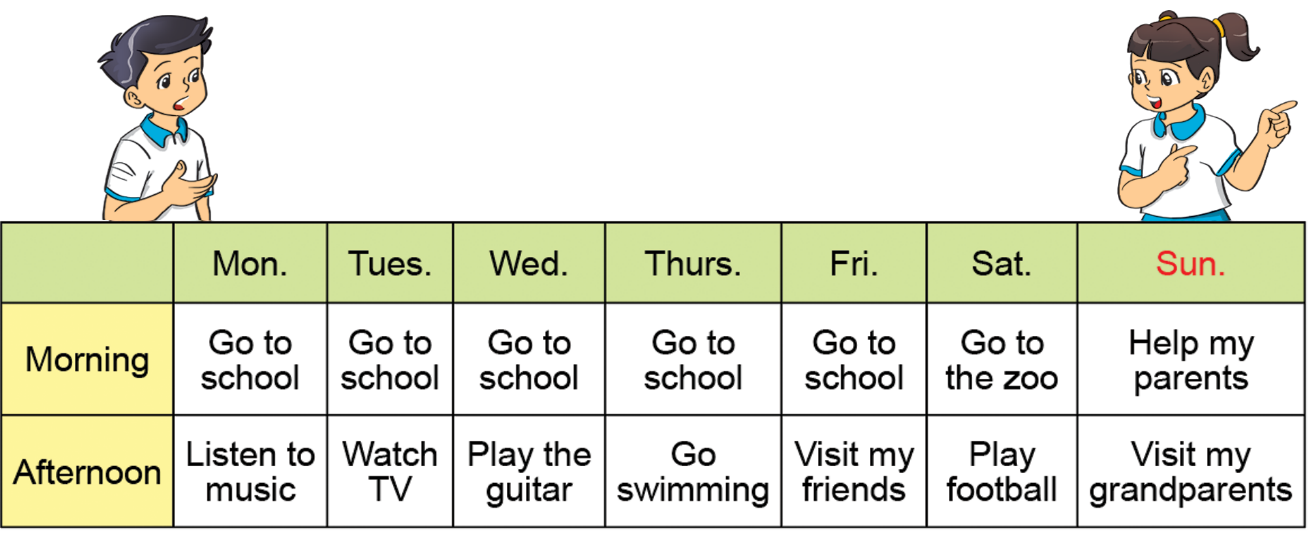 20
30
10
20
04
30
in the afternoon
Xem đáp án
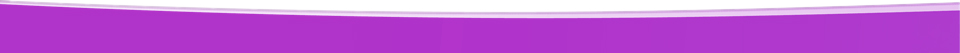 Spin
[Speaker Notes: Ms Huyền Phạm - 0936.082.789 – YOUTUBE: MsPham.  Facebook: Dạy và học cùng công nghệ.]
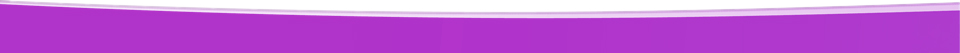 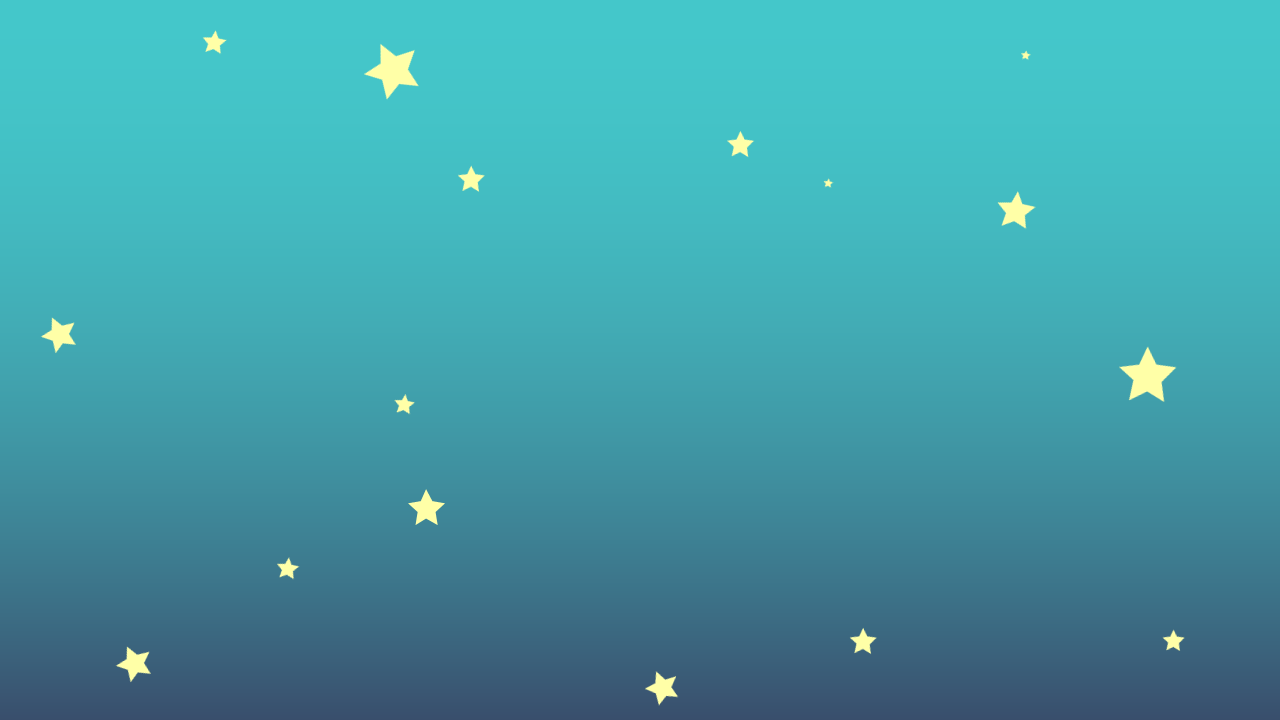 What do you do ______? 
I play the guitar in the
afternoon.
50
10
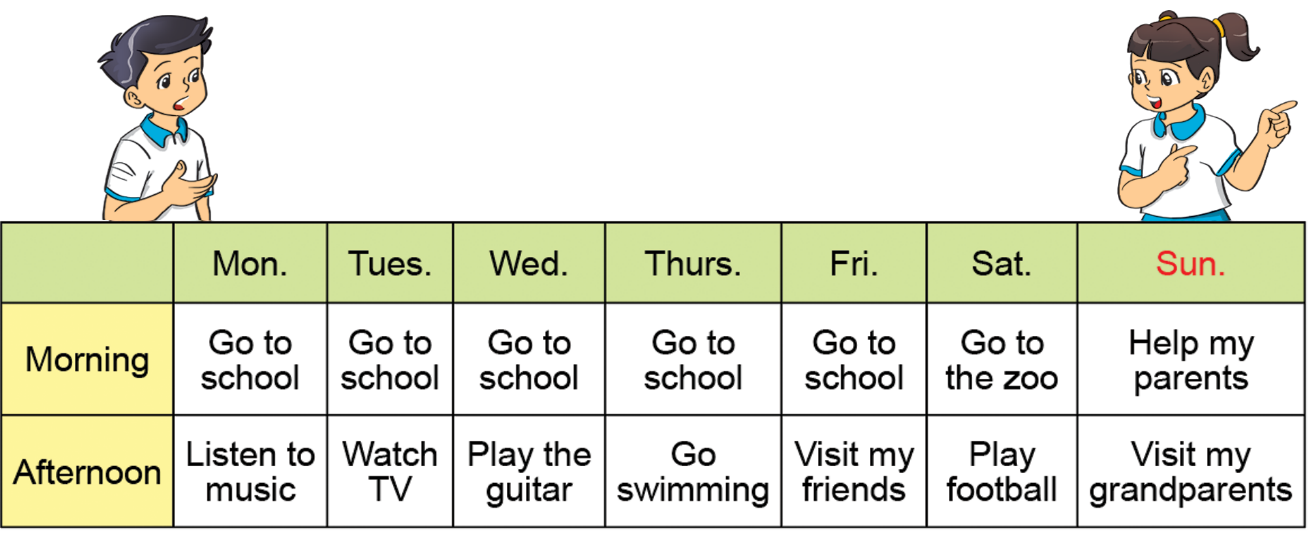 20
30
10
20
40
On Wednesdays
30
Xem đáp án
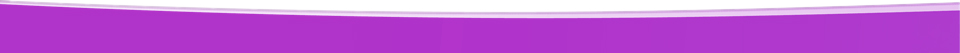 Spin
[Speaker Notes: Ms Huyền Phạm - 0936.082.789 – YOUTUBE: MsPham.  Facebook: Dạy và học cùng công nghệ.]
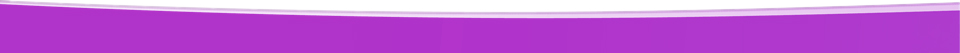 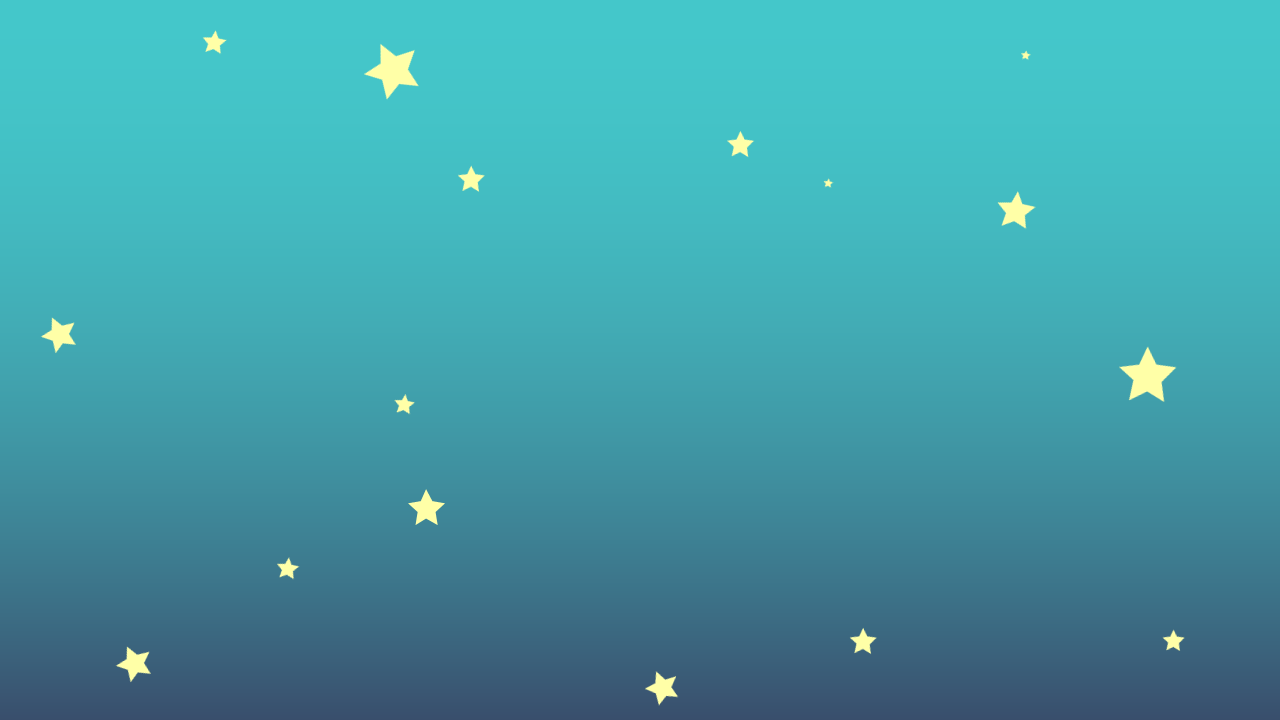 __________ on Thursdays? 
I go swimming.
50
10
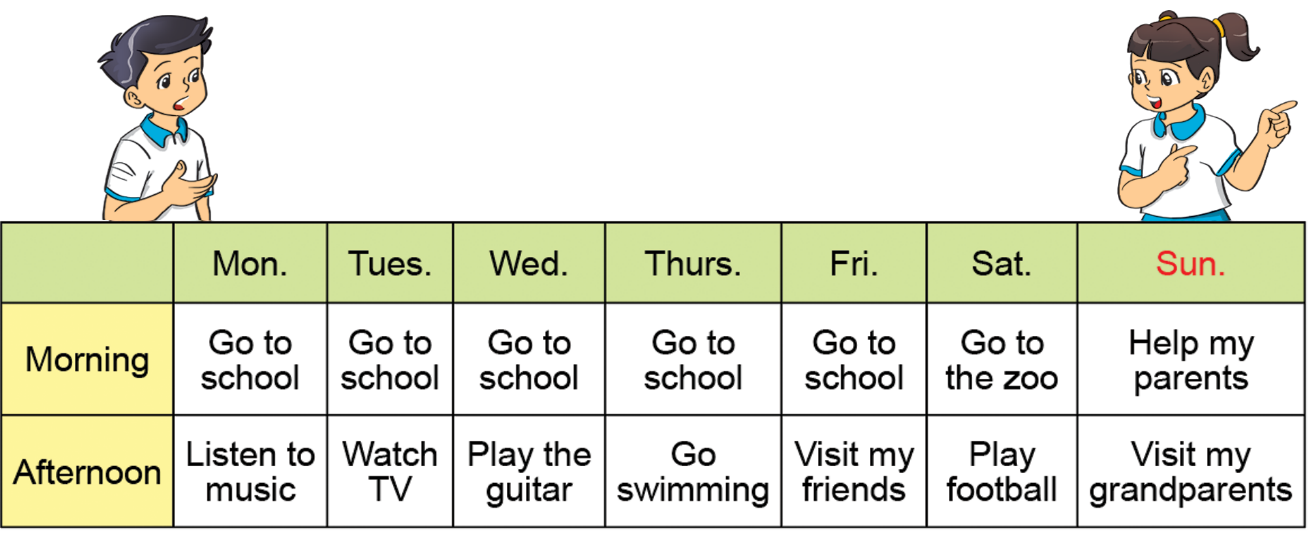 20
30
10
20
40
30
What do you do
Xem đáp án
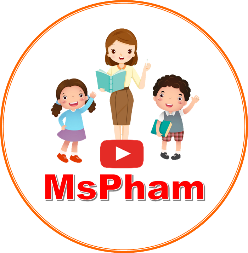 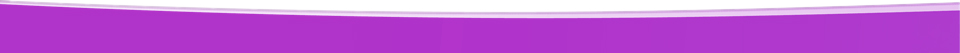 Spin
[Speaker Notes: Ms Huyền Phạm - 0936.082.789 – YOUTUBE: MsPham.  Facebook: Dạy và học cùng công nghệ.]
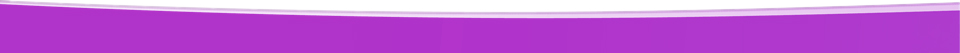 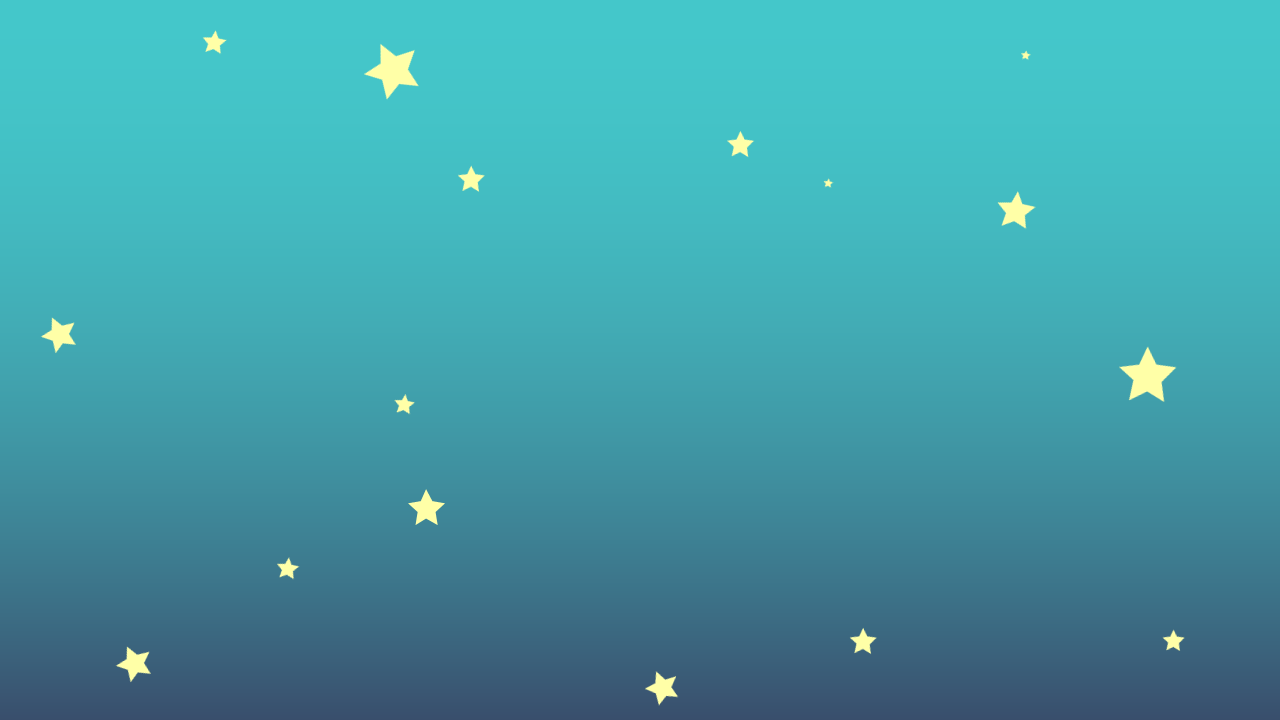 What do you do on Sundays? 
______ in the morning.
50
10
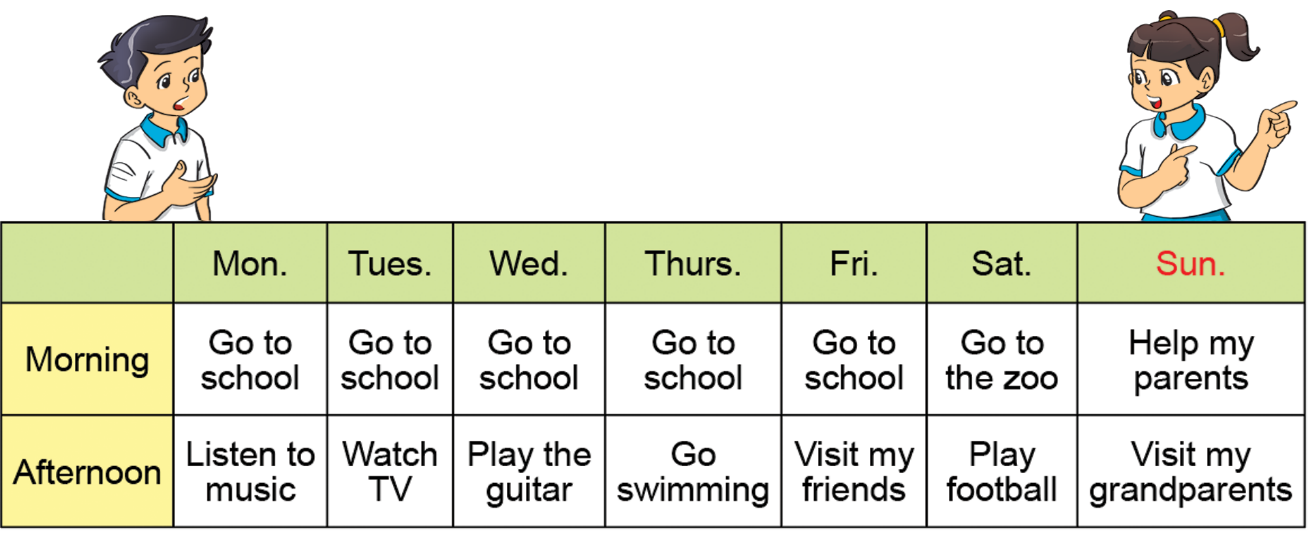 20
30
10
20
40
30
I help my parents
Xem đáp án
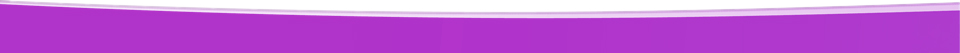 Spin
[Speaker Notes: Ms Huyền Phạm - 0936.082.789 – YOUTUBE: MsPham.  Facebook: Dạy và học cùng công nghệ.]
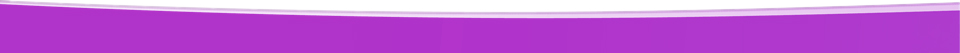 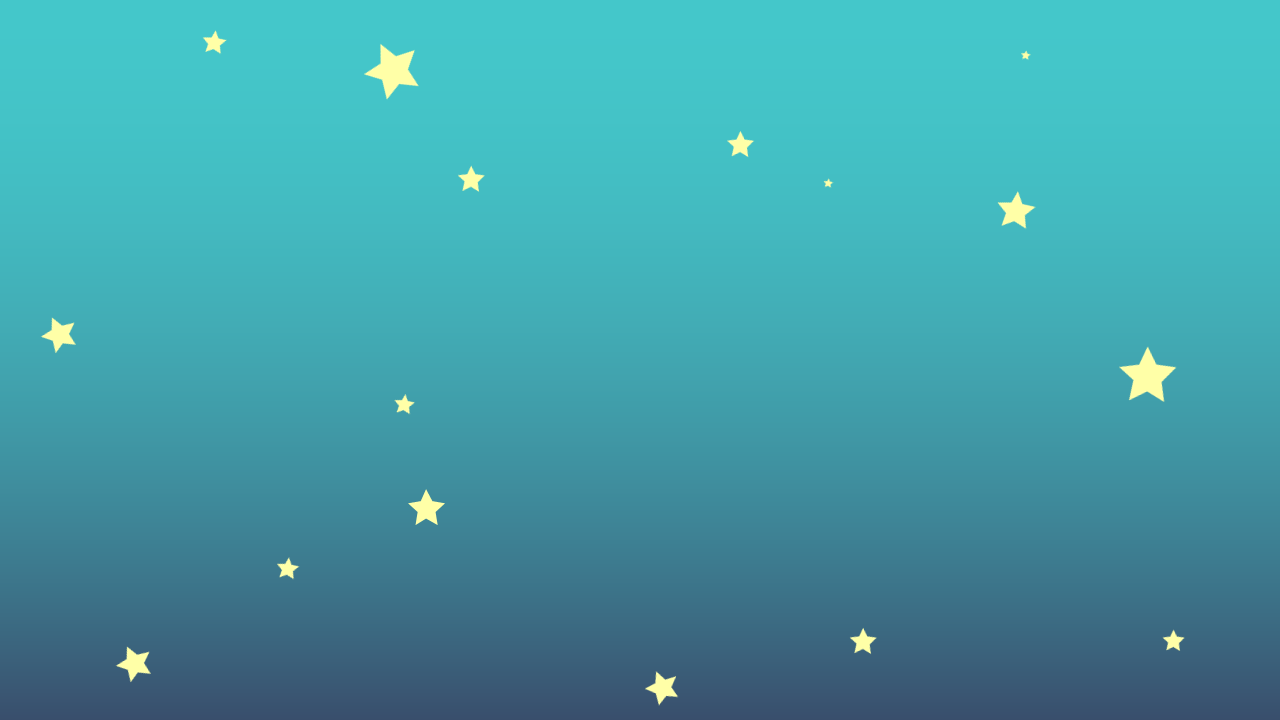 ____________
I go to the zoo.
50
10
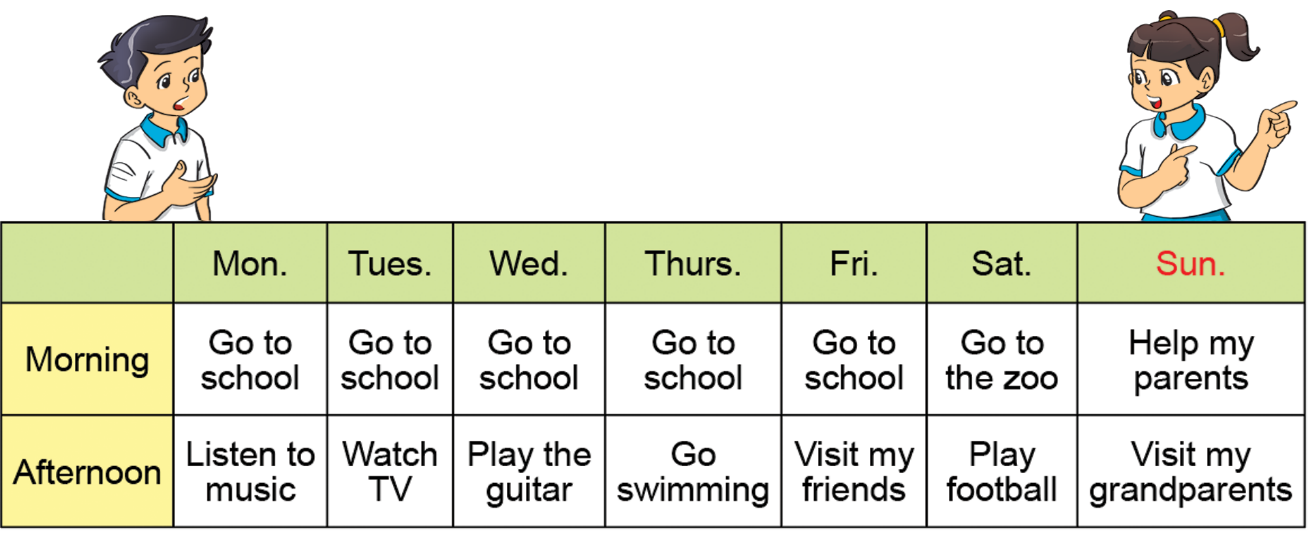 20
30
10
20
40
30
What do you do on Saturdays?
Xem đáp án
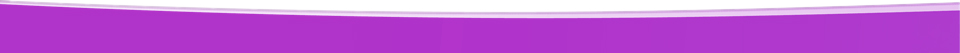 Spin
[Speaker Notes: Ms Huyền Phạm - 0936.082.789 – YOUTUBE: MsPham.  Facebook: Dạy và học cùng công nghệ.]
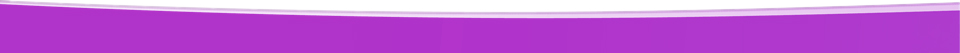 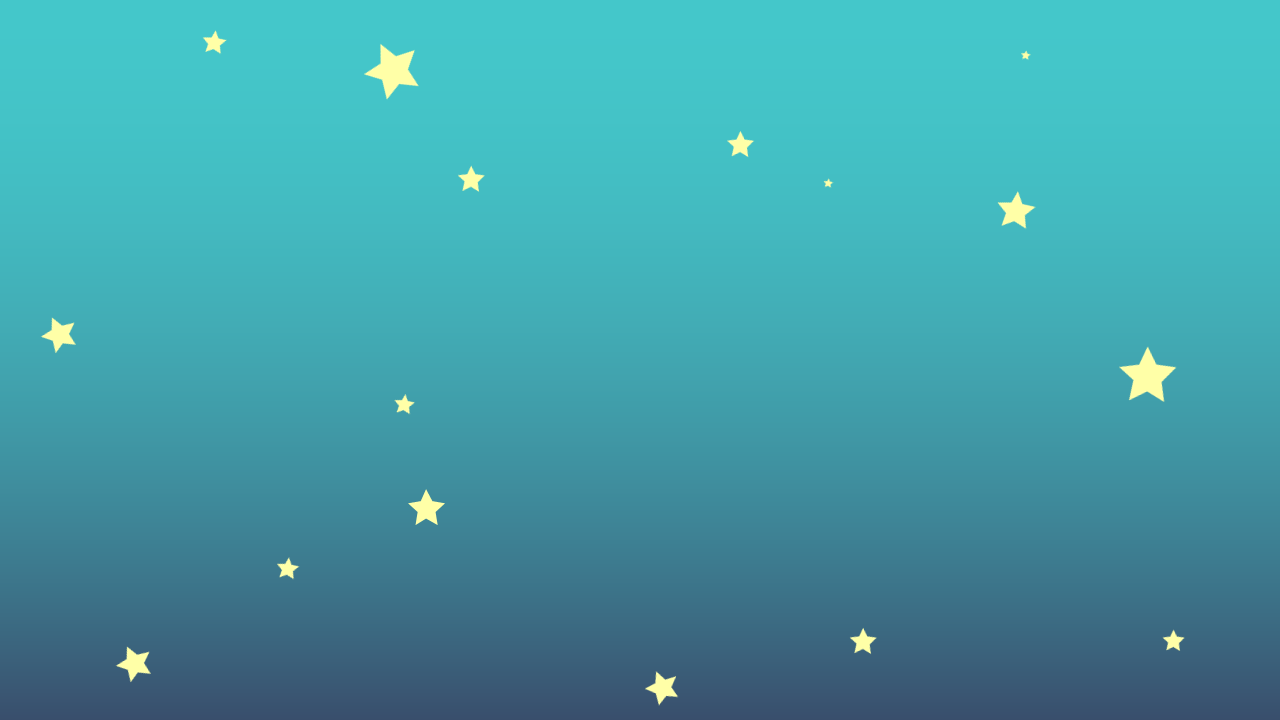 50
10
20
30
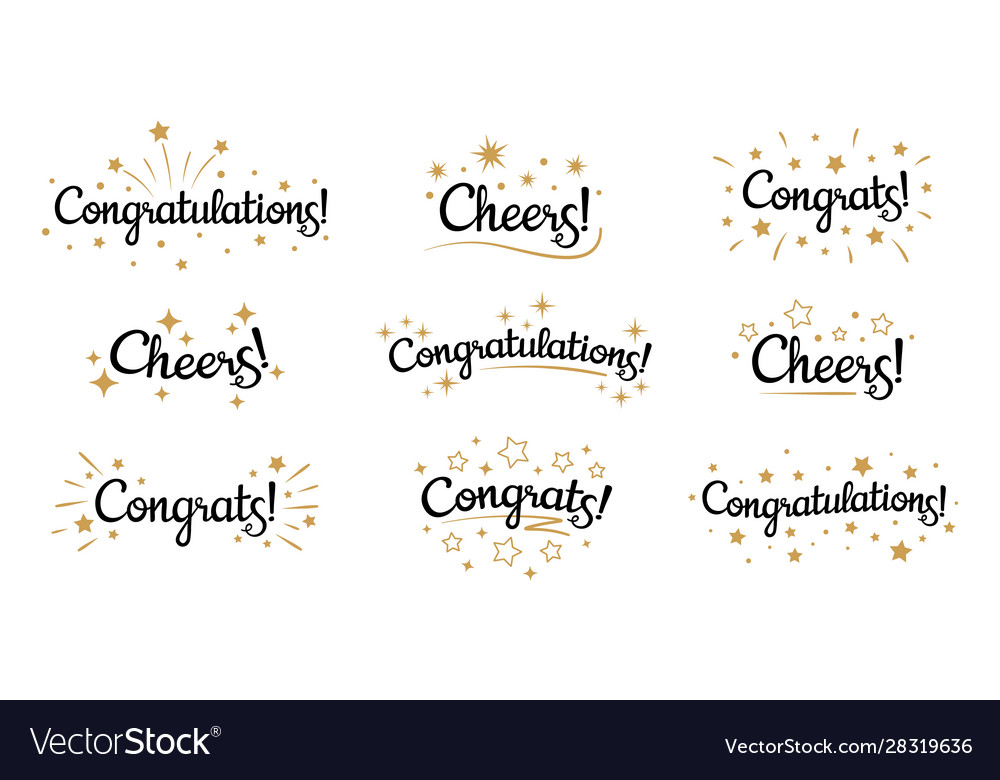 10
20
40
30
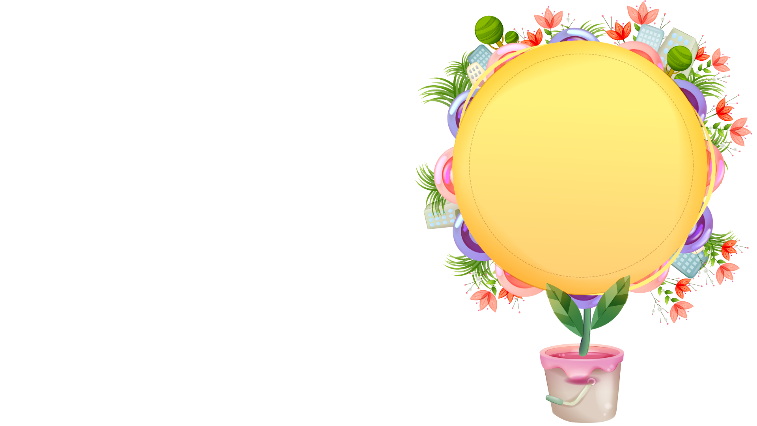 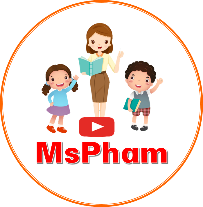 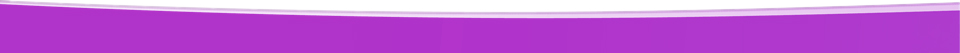 EXIT
[Speaker Notes: Ms Huyền Phạm - 0936.082.789 – YOUTUBE: MsPham.  Facebook: Dạy và học cùng công nghệ.]
4. Listen and number.
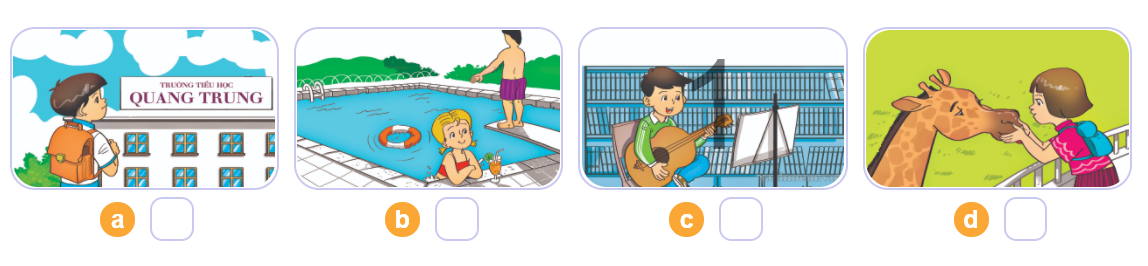 4
2
3
1
1
2
3
4
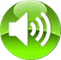 5. Look and write
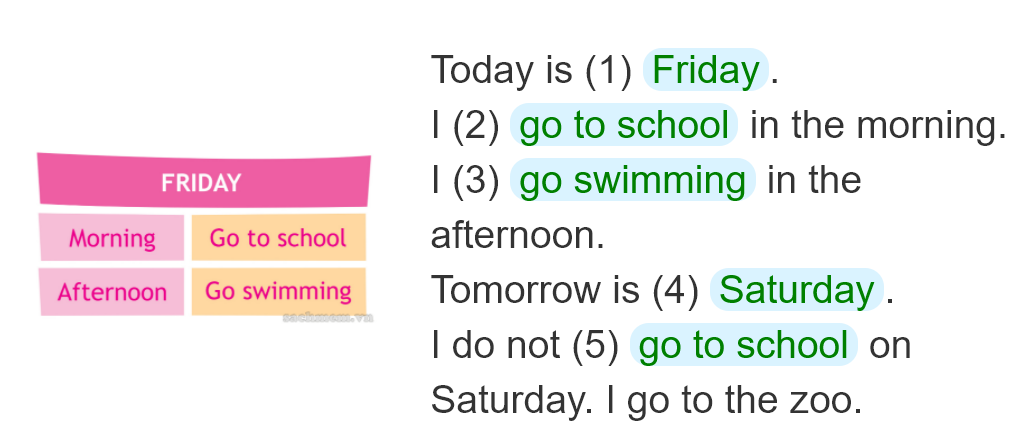 _____________.
_____________________
______________________
___________________.
_____________________
6. Let's play